The Science of Reading
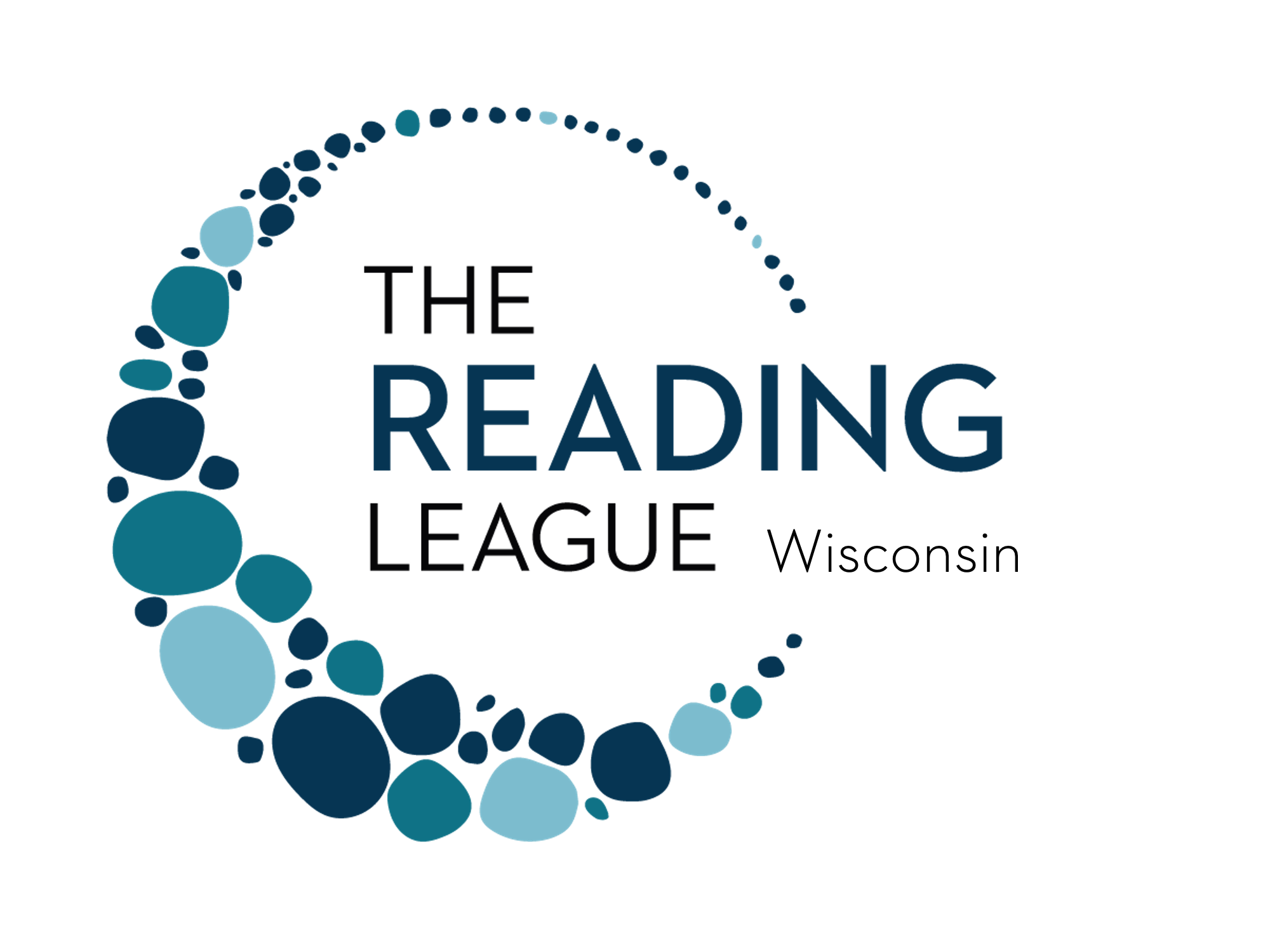 What is it, how is it being implemented in Wisconsin, and what does it mean for libraries?

Merrill, WI - October 2, 2024
Mary Newton

info@wi.thereadingleague.org
www.wi.thereadingleague.org
1
The Science of Reading
Topics for today:
Introduction to The Reading League Wisconsin
A Definition of The Science of Reading
The Simple View of Reading
Scarborough’s Reading Rope
Bringing the Science of Reading into Schools: WI Act 20 
Bringing the Science of Reading into the Library
The Reading League Wisconsin
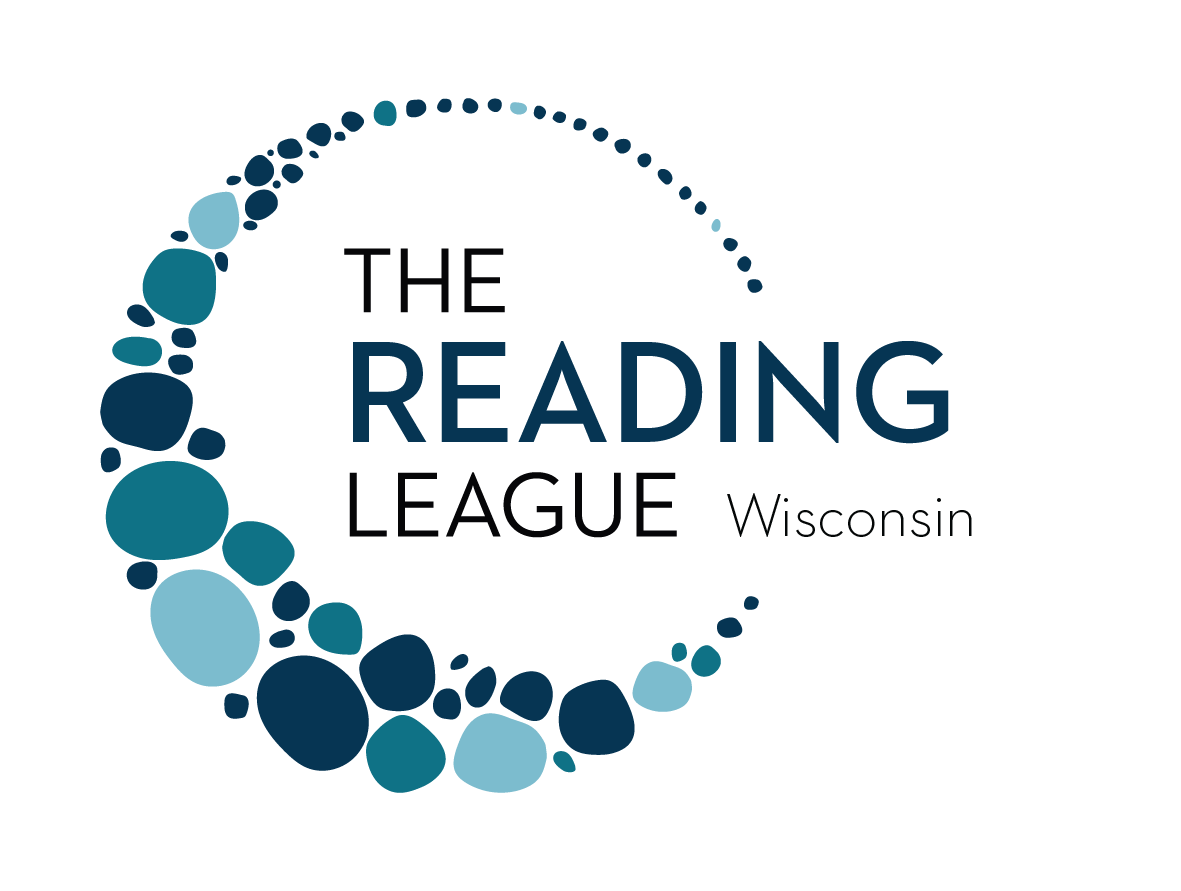 Our mission is to advance the awareness, understanding, and use of evidence aligned reading practices in schools.

Our activities:
School year virtual series
Summer book study
Annual conference
Outreach events
Dialogue with DPI and the state legislature
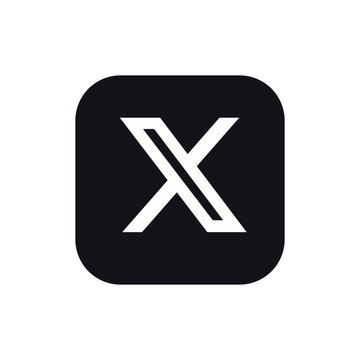 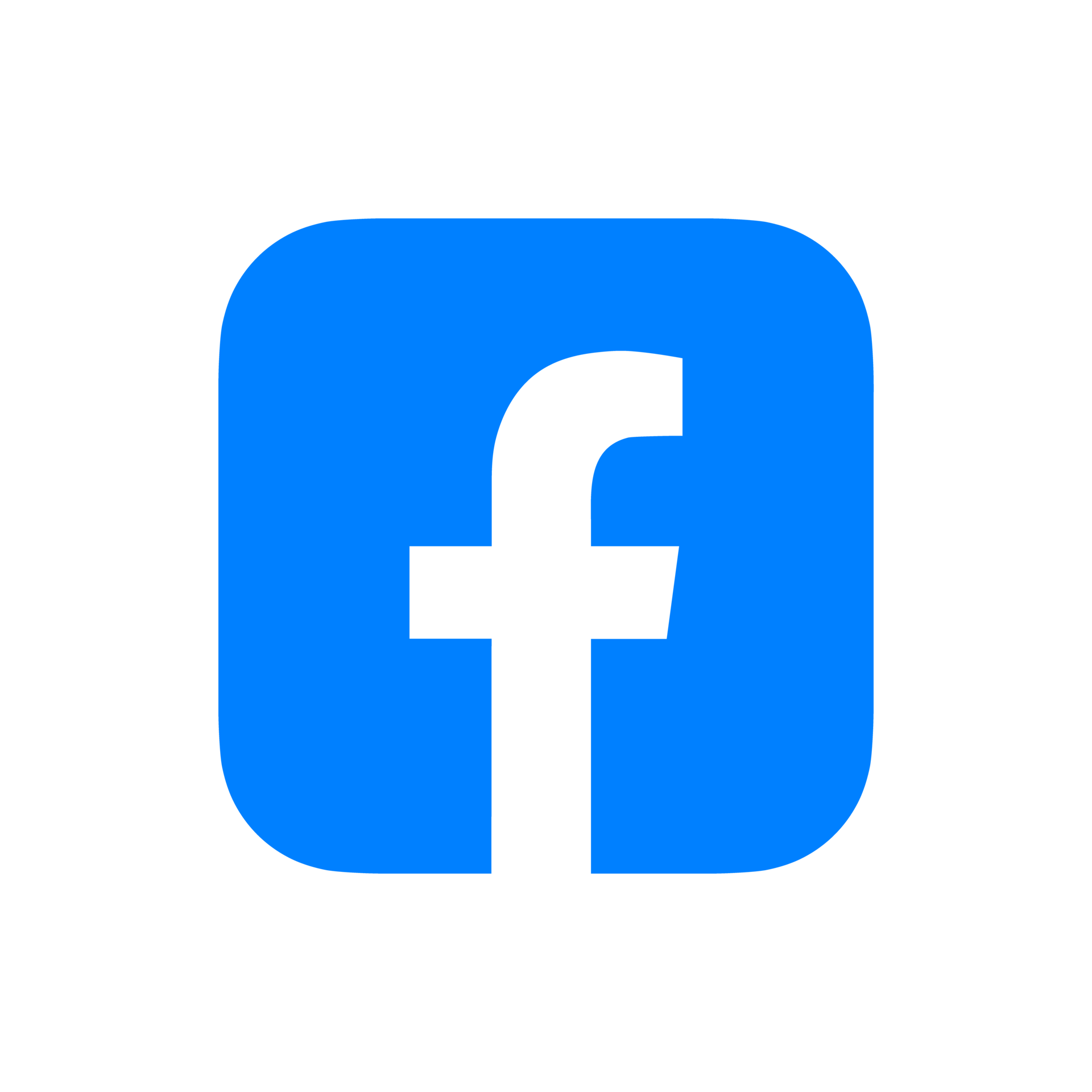 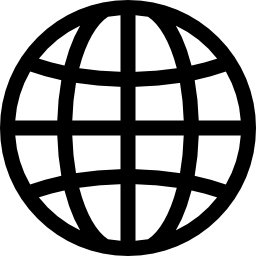 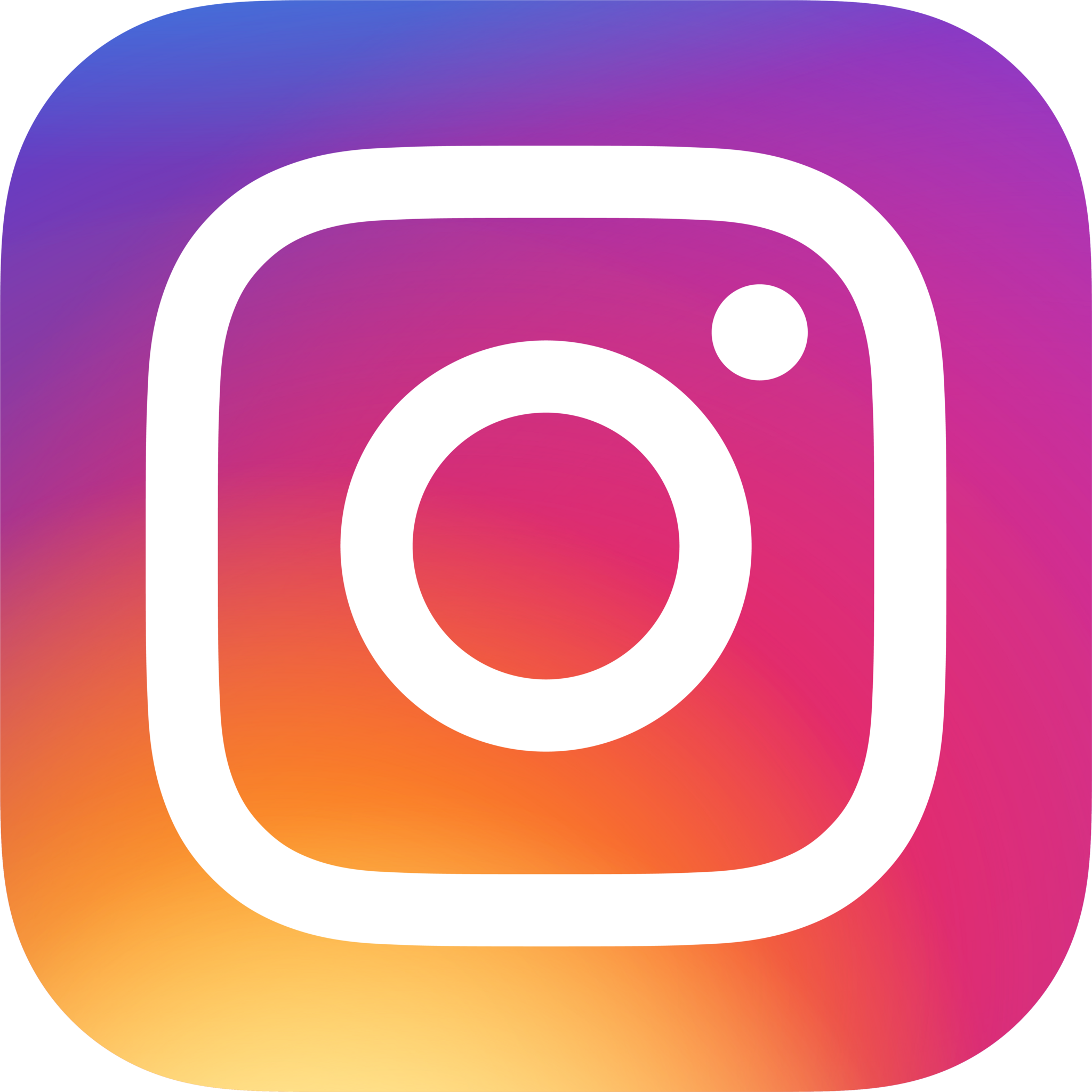 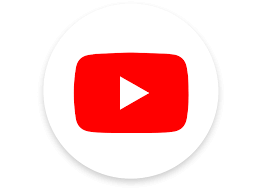 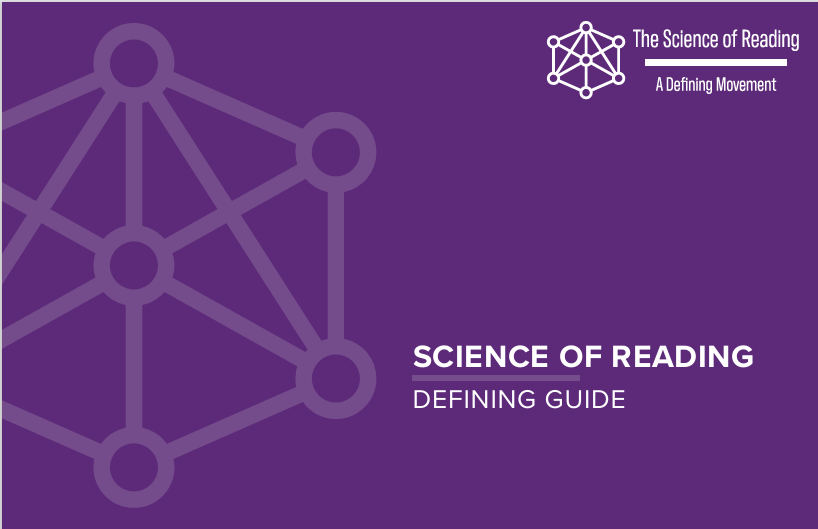 [Speaker Notes: This booklet - The Defining Guide - by our parent organization, The Reading League, is a good start at understanding what the “science of reading” is and is not..]
The Defining Guide
The product of an 11-month collaboration of 21 stakeholders representing a wide range of literacy organizations

Available for free download at thereadingleague.org under Resources

Print copies available for $7.99
The Definition
The science of reading is a vast, interdisciplinary body of scientifically-based research about reading and issues related to reading and writing.

This research has been conducted over the last five decades across the world, and it is derived from thousands of studies conducted in multiple languages. The science of reading has culminated in a preponderance of evidence to inform how proficient reading and writing develop; why some have difficulty; and how we can most effectively assess and teach and, therefore, improve student outcomes through prevention of and intervention for reading difficulties.
Where Does the Research Come From?
→ Cognitive Psychology → Communication Sciences

→ Developmental Psychology → Education

→ Special Education → Implementation Science

→ Linguistics → Neuroscience

→ School Psychology → Speech and Language Psychology
The Explosion of Brain Science
Reading is not natural (unlike speech)
Multiple areas and networks in the brain are used:
Print, speech sounds, language, and meaning
We need to build the neural connections between these areas for reading
Efficient pathways develop with explicit instruction and deliberate practice
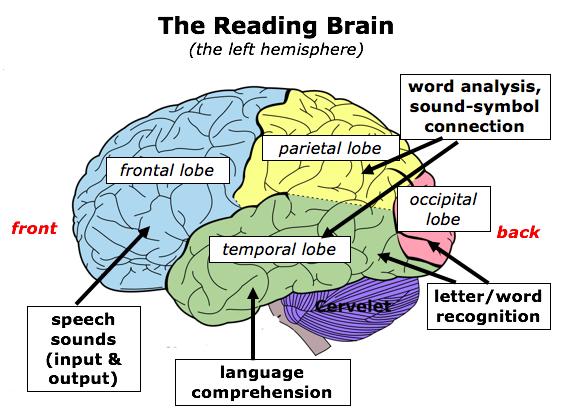 How the Brain Learns to Read
Keys to Literacy
[Speaker Notes: Frontal lobe, including Broca’s area - speech production
Parietal temporal - grapheme/phoneme connection
Temporal lobe grammatical usage, and comprehension, making it possible to understand simple and complex grammar in our native language.
Temporal Occipital = brain’s letterbox or visual word form area =  reading fluency
 All must be connected and working simultaneously after initial visual recognition linked to sound, then meaning
Broca’s area (frontal) for speech production connected to Wernicke’s area (temporal) for language comprehension via arcuate fasciculus
Reading is not natural!]
To Learn More About the Brain Science
Watch the first 15 minutes of How the Brain Learns to Read from Prof. Stanislas Deheane
https://www.youtube.com/watch?v=25GI3-kiLdo

See pages 21-32 in Learning to Read: A Primer Part One from Amplify for time-lapse fMRI images of the brain while speaking a word and reading a word 
https://go.info.amplify.com/primer-pt1
Linking Research to Practice
The goal of reading is deep comprehension of text, which requires automatic word level processing.

“Educators who are knowledgeable about the necessary connections between the pronunciation of the spoken word, the sequence of letters in the written word, and the meaning of the word, can implement reading instruction and assessment that promotes the level of automatic word recognition that is necessary for the deep processing of the meaning of texts.”
[Speaker Notes: To understand how a student develops into a skillful reader (a fluent and accurate reader who can comprehend text), we look at two useful frameworks of reading: The Simple View and Scarborough’s Reading Rope.]
The Simple View of Reading
D x LC = RC
Decoding 
(word recognition)
Reading
comprehension
Language 
comprehension
(Gough & Tunmer, 1986)
[Speaker Notes: Over 150 studies have validated the Simple View. It shows us that proficient reading is the product - not the sum - of word recognition and language comprehension. Strength in one area cannot compensate for weakness in the other. If either domain is weakened, reading comprehension is diminished. The Simple View is, in fact, not simple at all. The model is useful as an overview, but there are many details about what is entailed in word recognition and language comprehension. For that we need to for in-depth understanding. For that, we turn to Scarborough’s Reading Rope model.]
Animate as in original slide
The Many Strands Woven Into Skilled Reading
Language Comprehension
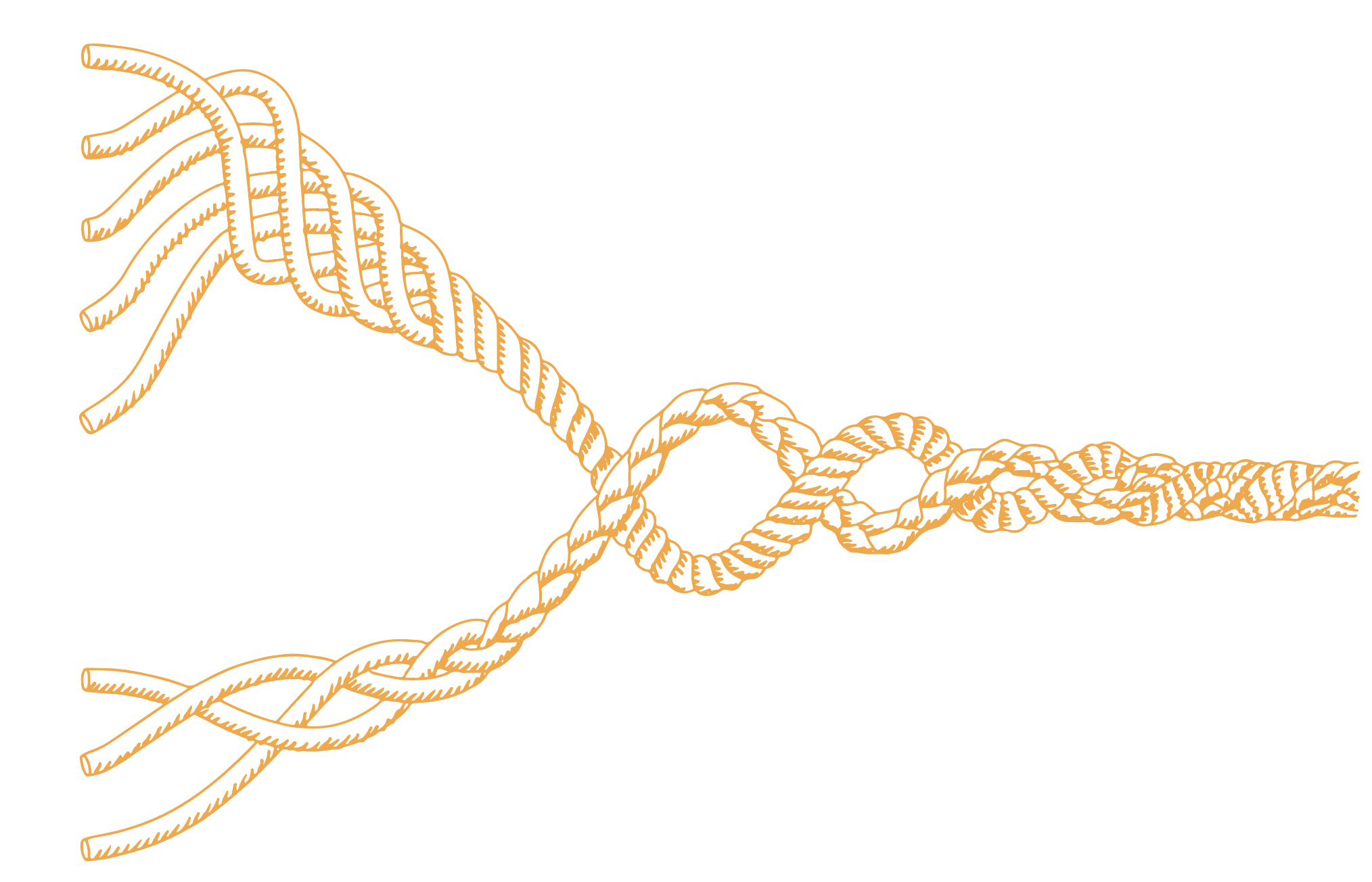 Background Knowledge
Skilled Reading:
Fluent execution and coordination of word recognition and text comprehension
Vocabulary Knowledge
Language Structures
Verbal Reasoning
Literacy Knowledge
increasingly strategic
Word Recognition
Phonological Awareness
Language 
comprehension
Decoding 
(word recognition)
Reading
comprehension
Decoding 
(word recognition)
Decoding (and Spelling)
Sight Recognition
increasingly automatic
(Scarborough, 2001)
[Speaker Notes: This rope model by reading researcher Hollis Scarborough is a visual metaphor for how a student develops into a skilled reader over time. It lays out the various skills in the word recognition and language comprehension domains of The SImple View and shows how they develop simultaneously and with time are integrated to support each other. When we look at each of these skill strands more closely, we can see why reading is so complicated..]
Reading Skill Patterns
+
Good LC x Weak D
Beginning readers
People with learning difficulties such as dyslexia
Good LC x Good D
No reading difficulty
Language Comprehension
-
+
Decoding/Word Recognition
Weak LC x Weak D
Beginning readers who are learning English
Readers with difficulties in both domains
Weak LC x Good D
English learners
Readers with Developmental Language Disorder
-
[Speaker Notes: The Simple View of Reading allows us to recognize a student’s particular pattern of reading skills. Screening helps us learn where students fall on the continuum of reading skill patterns, and allows us to focus instruction and intervention accordingly to build up any weak skills.]
What the Science of Reading Is NOT
An ideology or philosophy
A fad, trend, new idea, or pendulum swing
A political agenda
A one-size-fits-all approach
A program of instruction
A single, specific component of instruction, such as phonics
Word Recognition Instruction
Aligned					  Not Aligned
Phoneme level focus for         Focus on rhyming, syllables,                  
alphabetics instruction           and onset-rime to learn reading

Explicit and systematic          Implicit and incidental instruction in decoding and encoding         word reading; visual memorization
instruction following a scope  of whole words; guessing from 
and sequence                       context, picture, or syntax cues

Text reading to build             Emphasis on speed over accuracy in 
accuracy, automaticity,           text reading
fluency, and comprehension

Practice includes decodable   Practice focuses on leveled or   
text at the early levels		   patterned text or sustained silent
                                          reading for all students
Language Comprehension Instruction
Aligned					   Not Aligned
Read-alouds from a variety      Read-alouds from non-complex
of complex texts to build          leveled text that students will be
knowledge and vocabulary       reading later

Robust conversation to            A lack of explicit instruction of 
develop morphology and         of morphology; memorization of
academic language,                isolated word definitions out-of-
including narrative and           context; lack of strategic and 
inferential language               intentional instruction

Explicit instruction in              Implicit instruction of grammatical
grammatical structures           structures
and academic vocabulary 
during other reading activities
Bringing the Science Into WI Schools:
Under Act 20 (2023), Wisconsin schools are required to provide science-based, explicit and systematic early literacy instruction in:
→ Phonological and Phonemic Awareness  → Phonics 
→ Reading fluency → Comprehension
→ Oral language development → Vocabulary
→ Writing
Bringing the Science Into WI Schools:
Under Act 20 (2023), Wisconsin schools may NOT provide word recognition materials or instruction that use the three-cueing model, defined as:

“...any model, including the model referred to as meaning, structure, and visual cues, or MSV, of teaching a pupil to read based on meaning, structure and syntax, and visual cues or memory.”
[Speaker Notes: Note that this is a big change for many Wisconsin schools, especially if they were using balanced literacy programs such as Lucy Calkins Units of Study, Reader’s Workshop, Fountas & Pinnell, Leveled Literacy Intervention, or Reading Recovery.]
Other Act 20 Provisions
Teacher prep programs must align with the science
Barb Novak is the Director of the new Office of Literacy in DPI -responsible for Act 20 implementation
Literacy coaches will be trained and funded for some of the lowest performing schools
Universal screening K-3 will be conducted 3X/year
Students in the lowest 25% will receive further diagnostic assessment and personal reading plans
Districts may qualify for a partial subsidy to purchase a K-3 classroom program recommended by the Early Literacy Curriculum Council
[Speaker Notes: Screening 2x/year for 4K]
The Four Recommended Programs
CKLA by Amplify
EL by Open Up Resources
Wit and Wisdom with Geodes and Really Great Reading
Bookworms by Open Up Resources
[Speaker Notes: Superkids is also good.
Into Reading, My View, Collaborative Classroom, and others are so-so
Not good:
Fountas and Pinnell, Lucy Calkins Units of Study (Readers and Writers Workshop), other blanched literacy programs
Interventions such as Reading Recovery and Leveled Literacy Intervention (LLI)]
What Does This Mean for WI Libraries?
Parents and students will continue to need access to your quality children’s literature and informational text in order to build their background knowledge, vocabulary, and language comprehension skills

Parents, students, and teachers may come to you looking for different resources to help with word recognition skills: decodable books vs. leveled or patterned books that have been heavily used in schools that adopted ”balanced literacy”
[Speaker Notes: If your district has been  using Fountas and Pinnell, Leveled Literacy Intervention, Lucy Calkins Units of Study, Reading Recovery, or other balanced literacy programs, you are likely to see a shift.]
Patterned Texts
Patterned readers have repetitive text (often with pictures) intended to help the student predict the words
I see a robin. I see a crow. I see an eagle. I see a flamingo.
Patterned texts familiarize students with patterns in language, but do not teach decoding skills
Early reliance on guessing based on patterns can create non-productive habits while not providing necessary decoding practice 
Great for read alouds
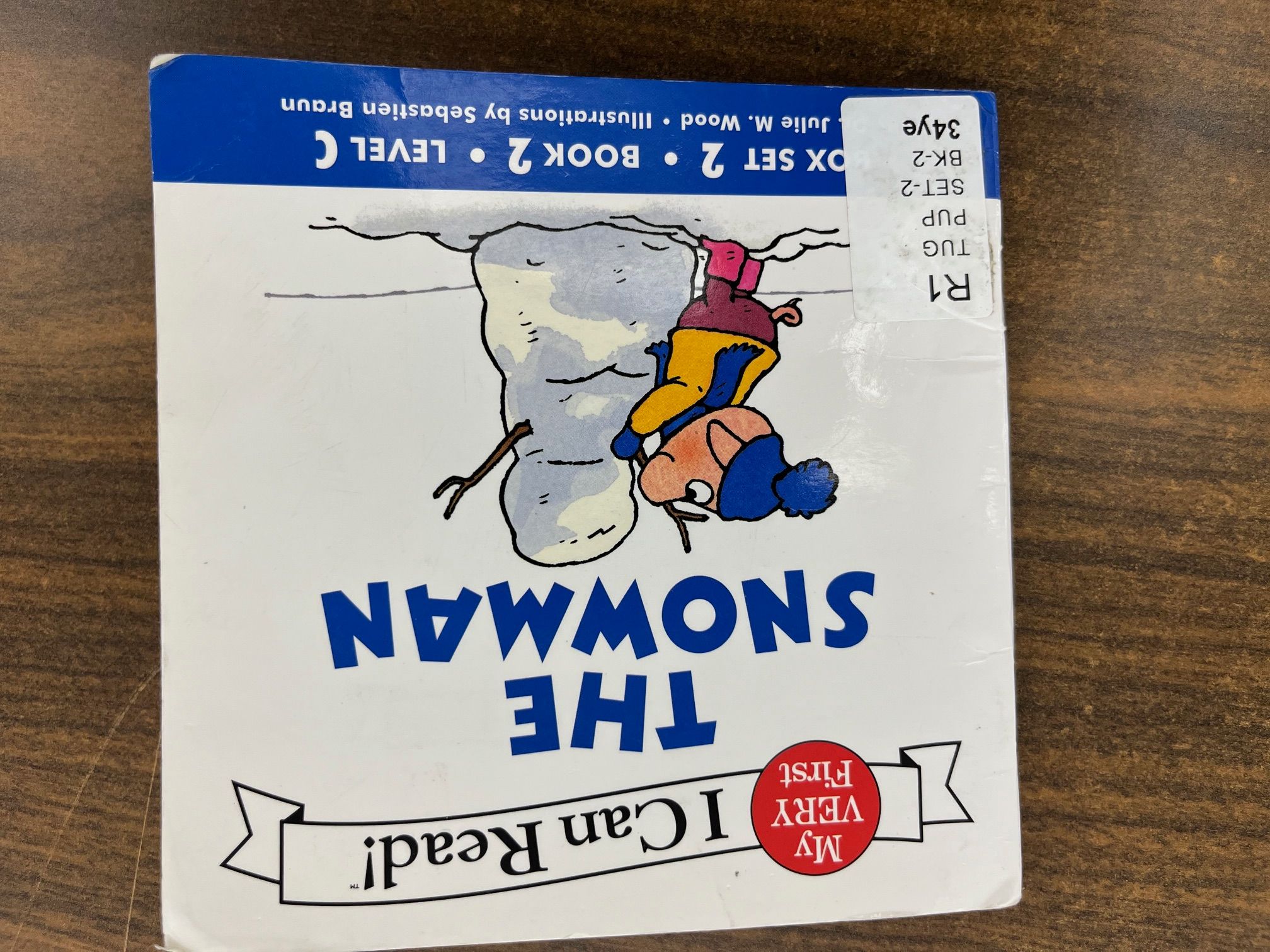 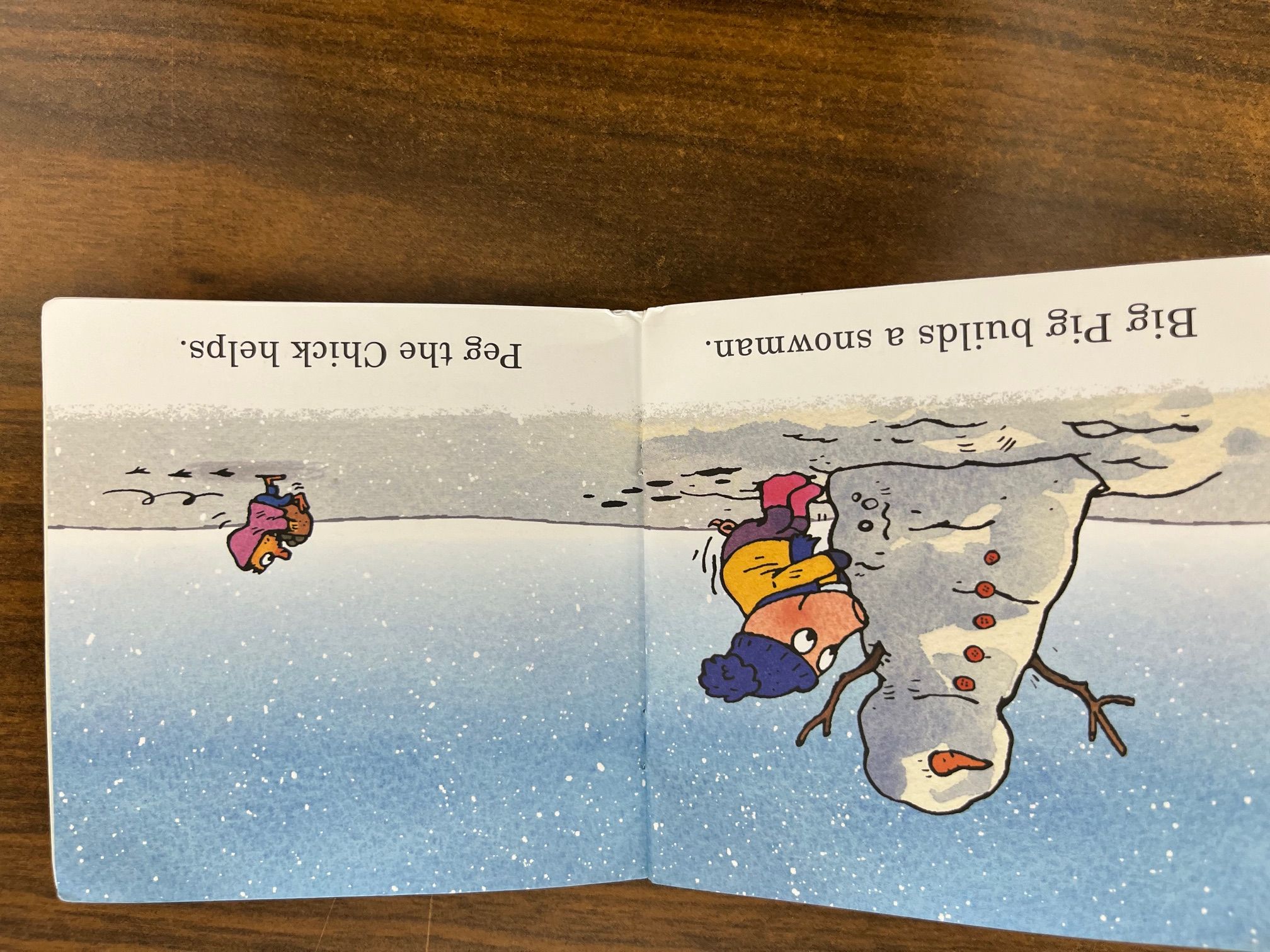 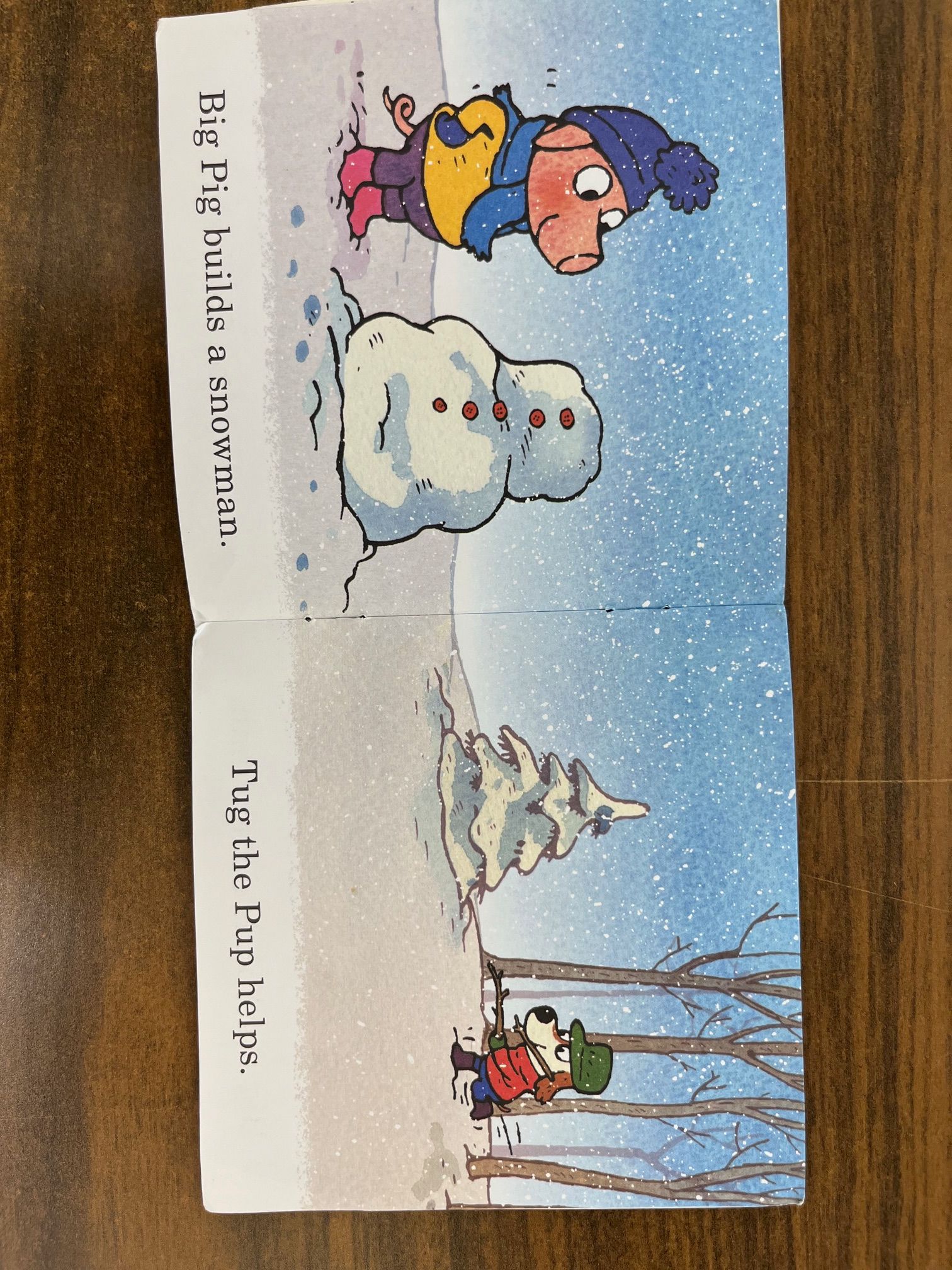 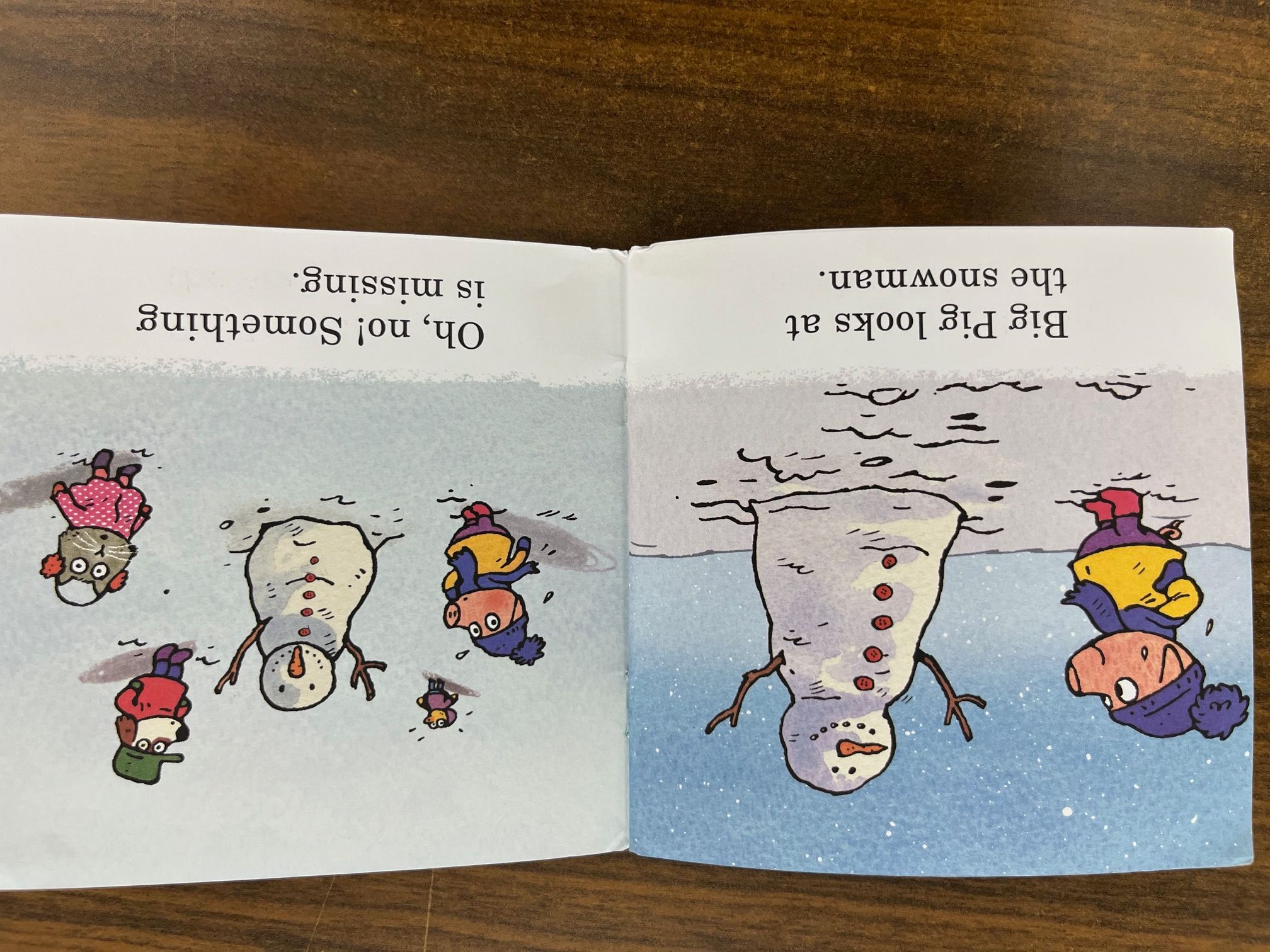 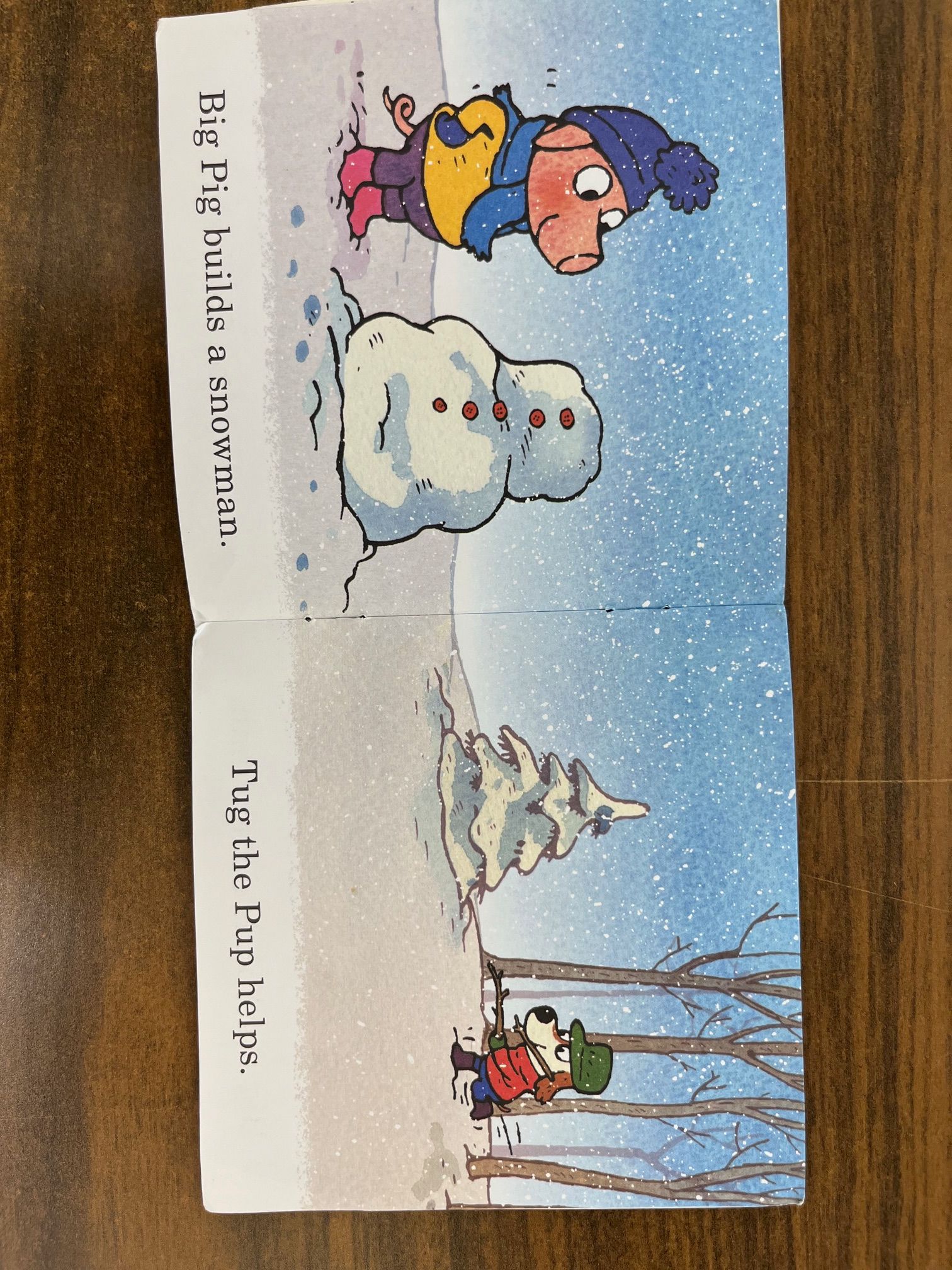 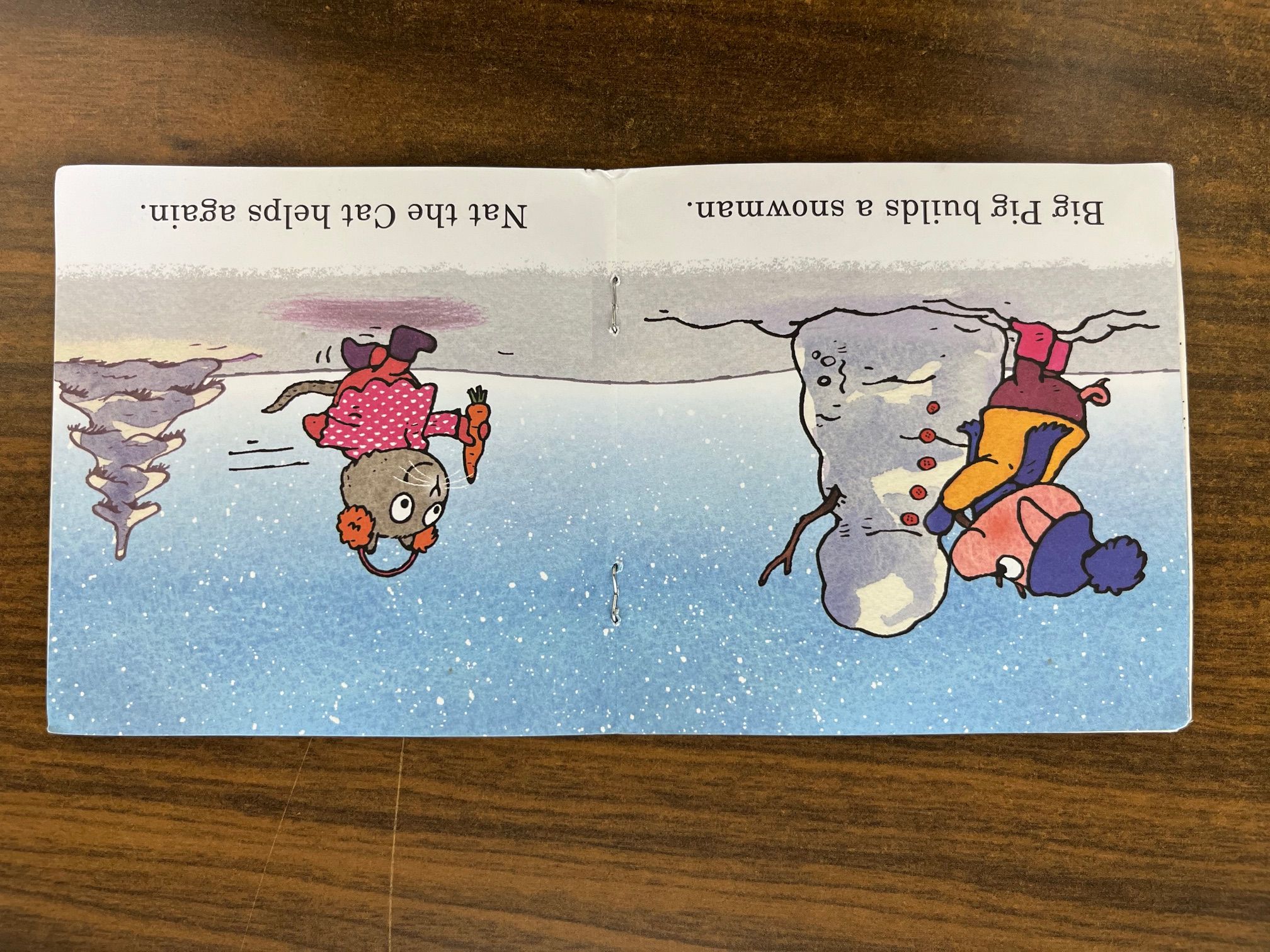 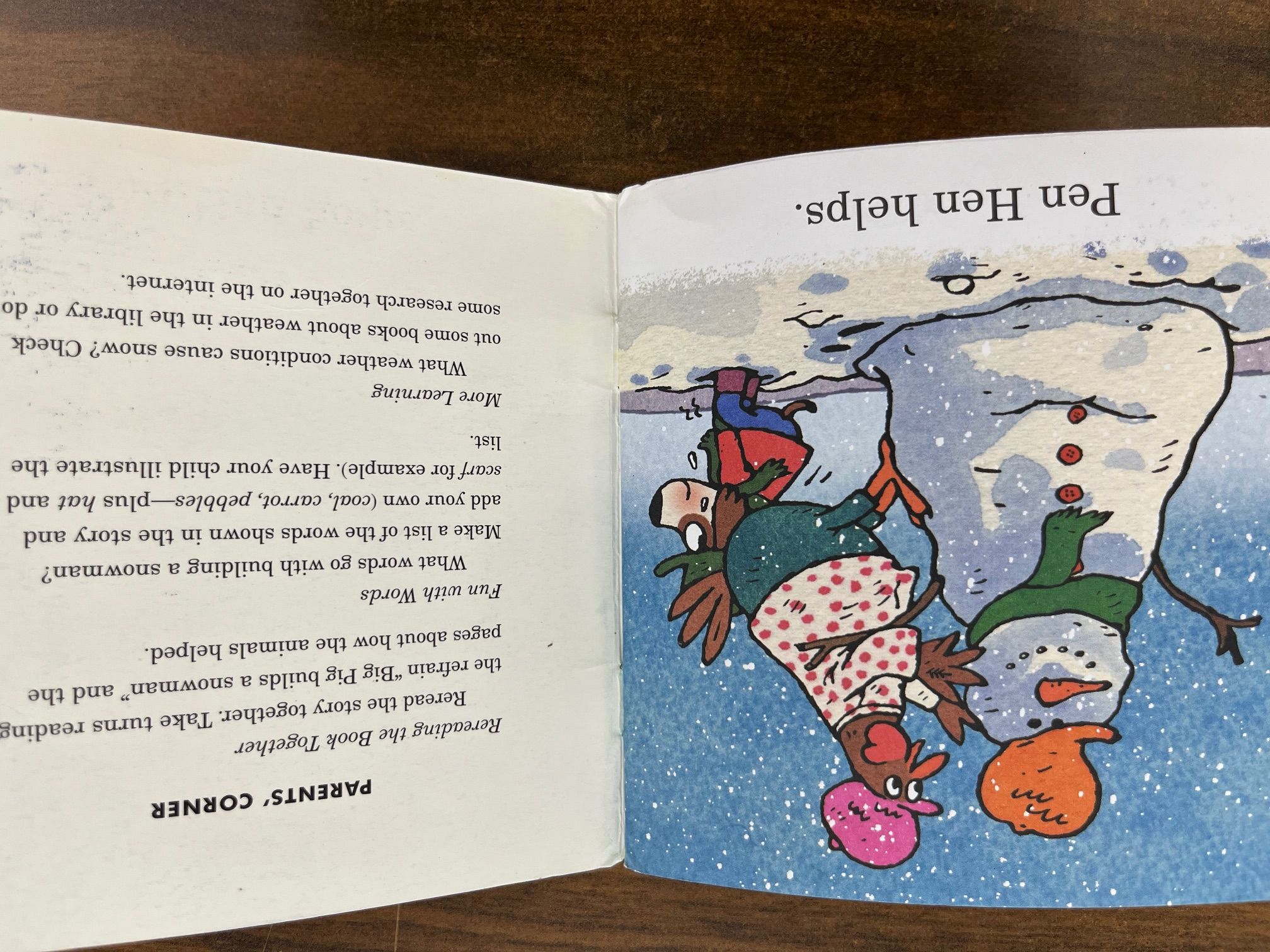 Leveled Texts
Leveled readers are leveled in many different ways: length of sentence, number of pictures, vocabulary, word count, etc.
Levels generally run A - Z or 1 - 70
Though intended to align with a student’s reading “level,” they are not very accurate in the early years, and they are not leveled by a sequence of phonetic decoding patterns.
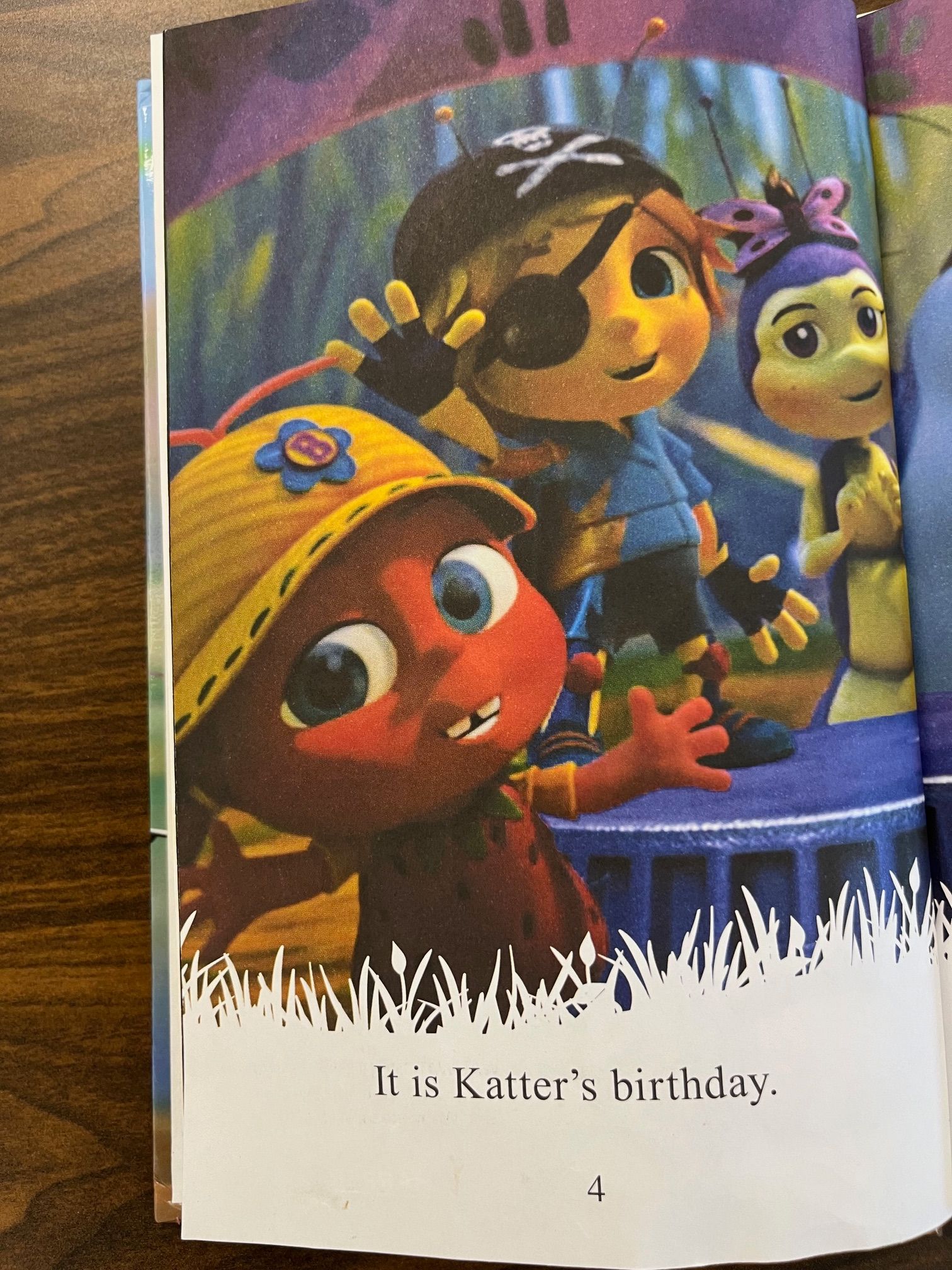 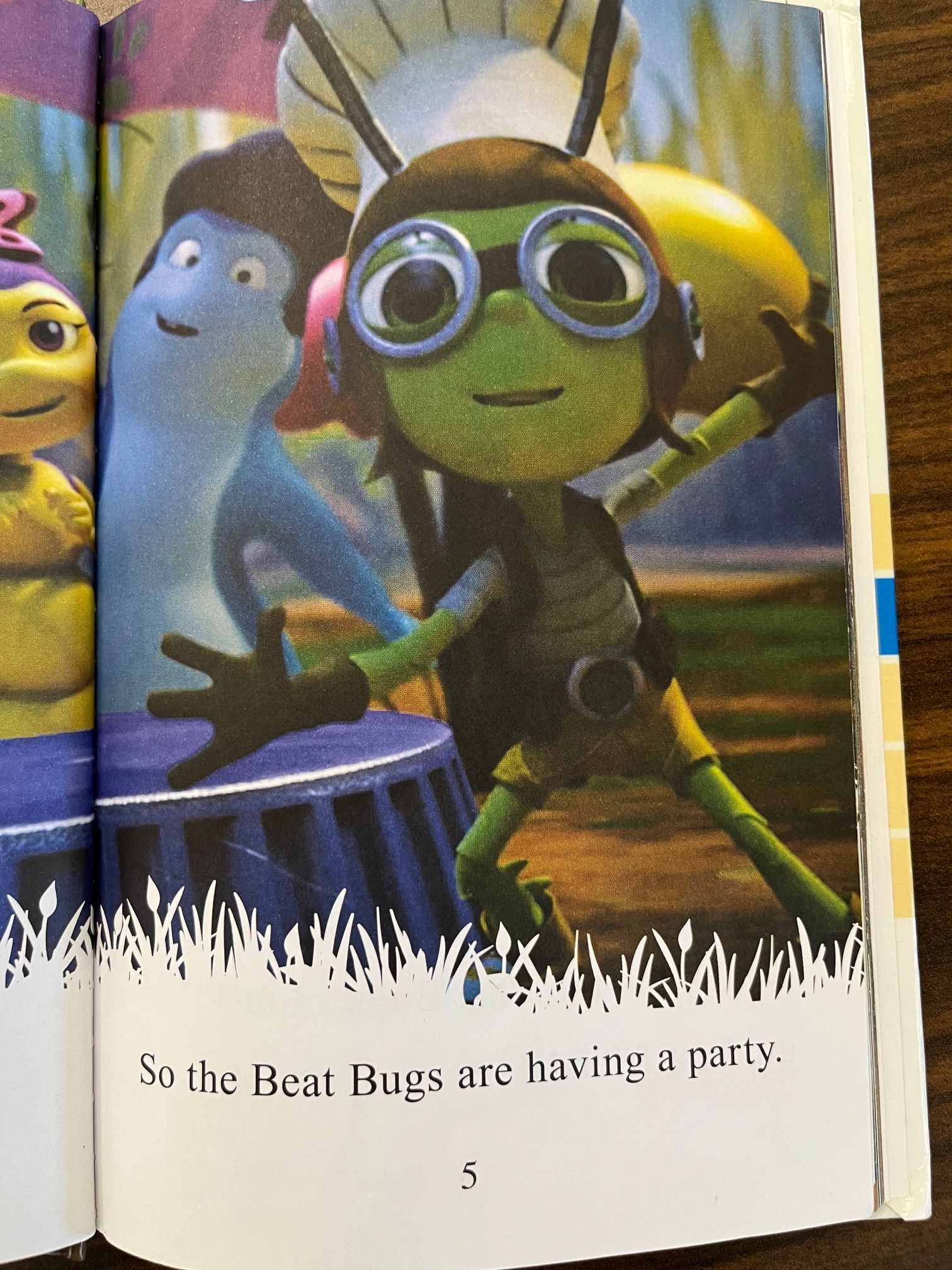 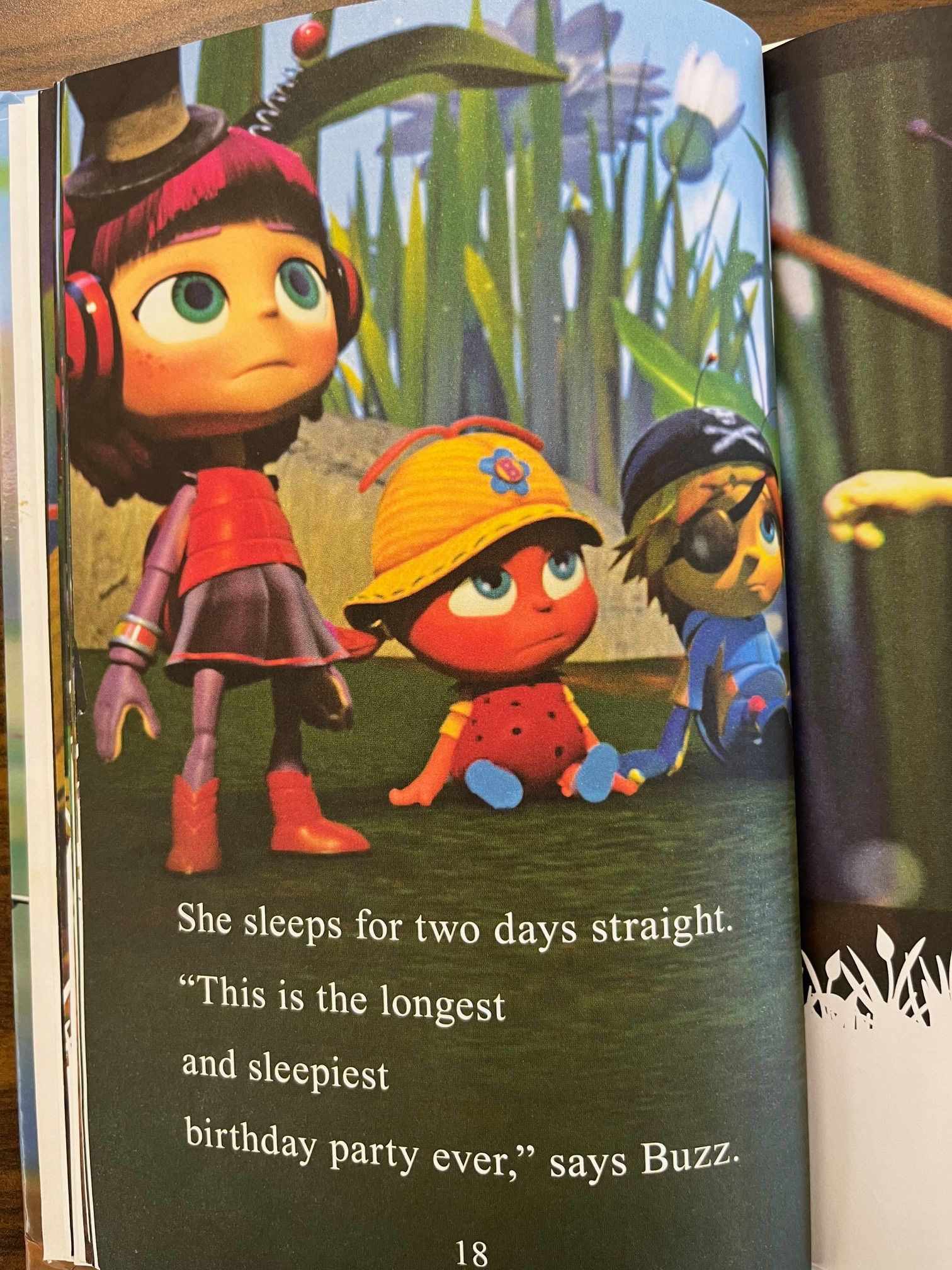 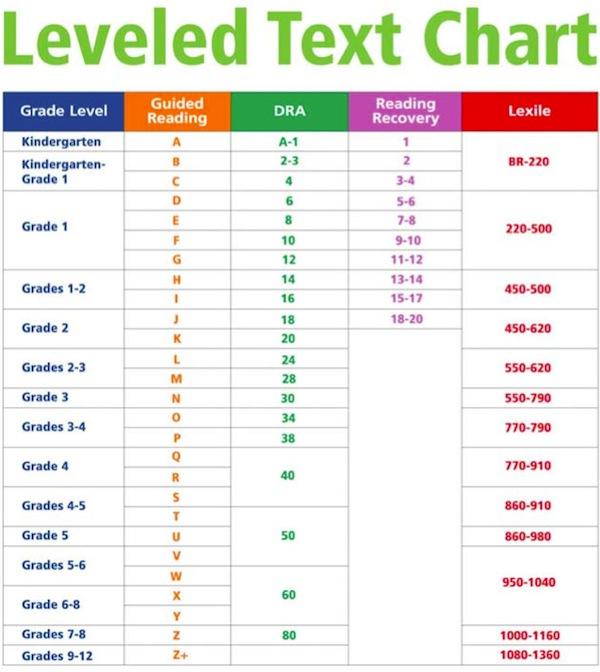 Decodable Texts
Follow a phonetic scope and sequence 
The decodability depends on what the reader knows
VC ( it, mat), CCVC (stop), CVCC (jump), -V (be, I), VCe (ate, bake), Vr (her), Vteam (aid, night), Cle (bubble) 
They provide practice with the phonetic concepts 
Pictures do not aid in figuring out the words
Used primarily in early reading instruction (K-2), for introduction of new concepts in later instruction, and for intervention with struggling students or English learners
Materials beyond the decoding ability of the reader are used during read alouds
Teach My Kid to Read
The Road to Decode is a TMKTR initiative for libraries launched in 2019 to enlist librarians to learn about, stock, and provide parents, caregivers, and educators with information and resources that help all children, especially early and struggling readers, learn to read. 

TMKTR was the first organization to promote sound aloud or decodable books, the lesser-known resources that help all children become skilled readers. Working with the public libraries, The Road to Decode enables all children to have equal access to resources that help them learn to read.
Resources to Help Libraries Understand and Build Decodable Collections
Join The Road to Decode Community
https://teachmykidtoread.org/register-for-the-road-to-decode-community/
Teach My Kids to Read

The Reading League Decodable Text Sources
https://www.thereadingleague.org/decodable-text-sources/
The Reading League

What Are Decodable Books and Why Are They  Important?
https://www.readingrockets.org/topics/curriculum-and-instruction/articles/what-are-decodable-books-and-why-are-they-important
Reading Rockets
Advice from Wauwatosa Public Library
Keep the higher content decodables (Moon Dog, Saddleback) with the series books, not the early readers
Attach “Little Learners” cards to the backs of the books
Utilize a binder for an easy explanation of how Science of Reading works with patrons - also used by reading specialists for locating specific titles to meet their student's needs
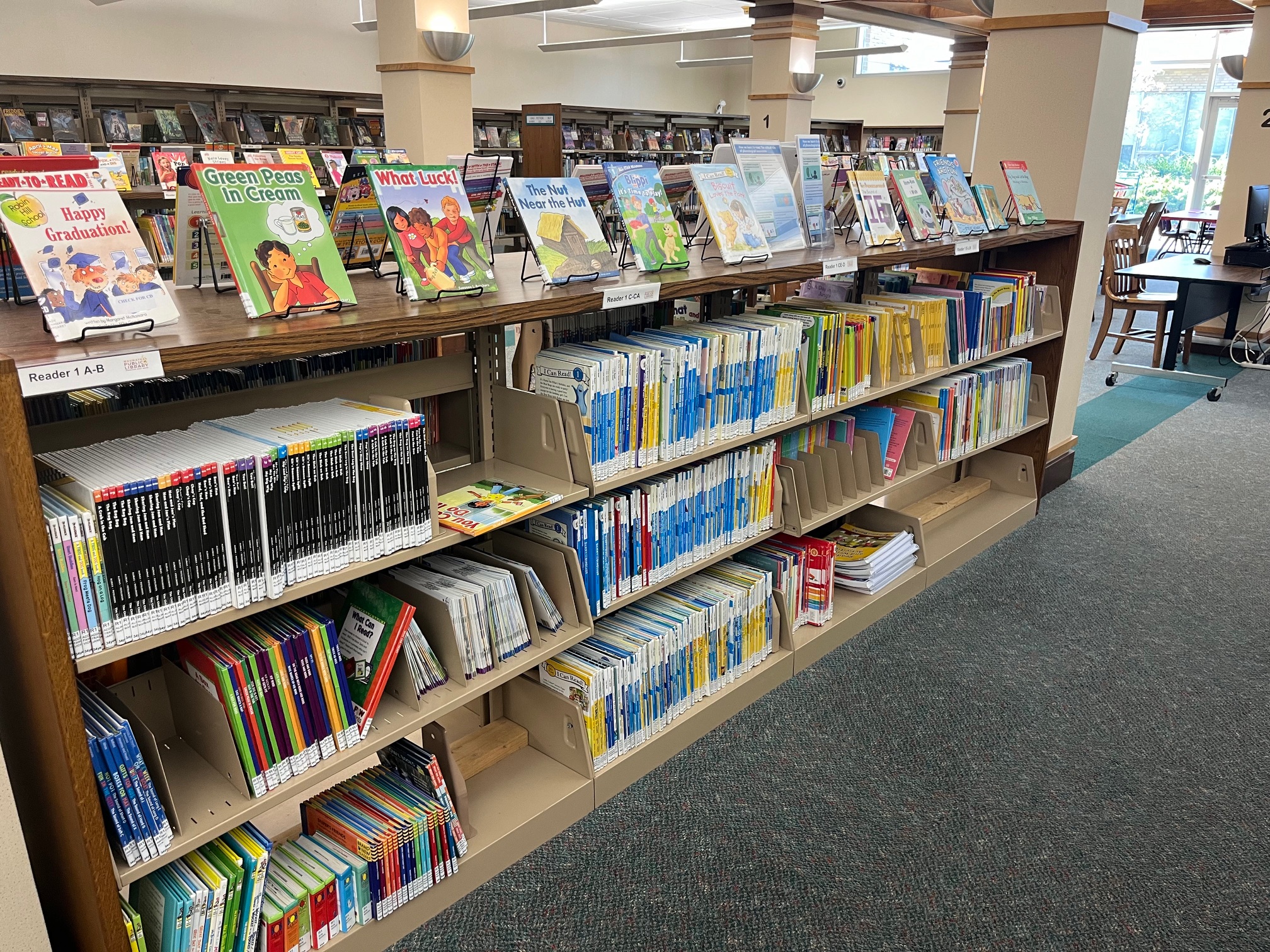 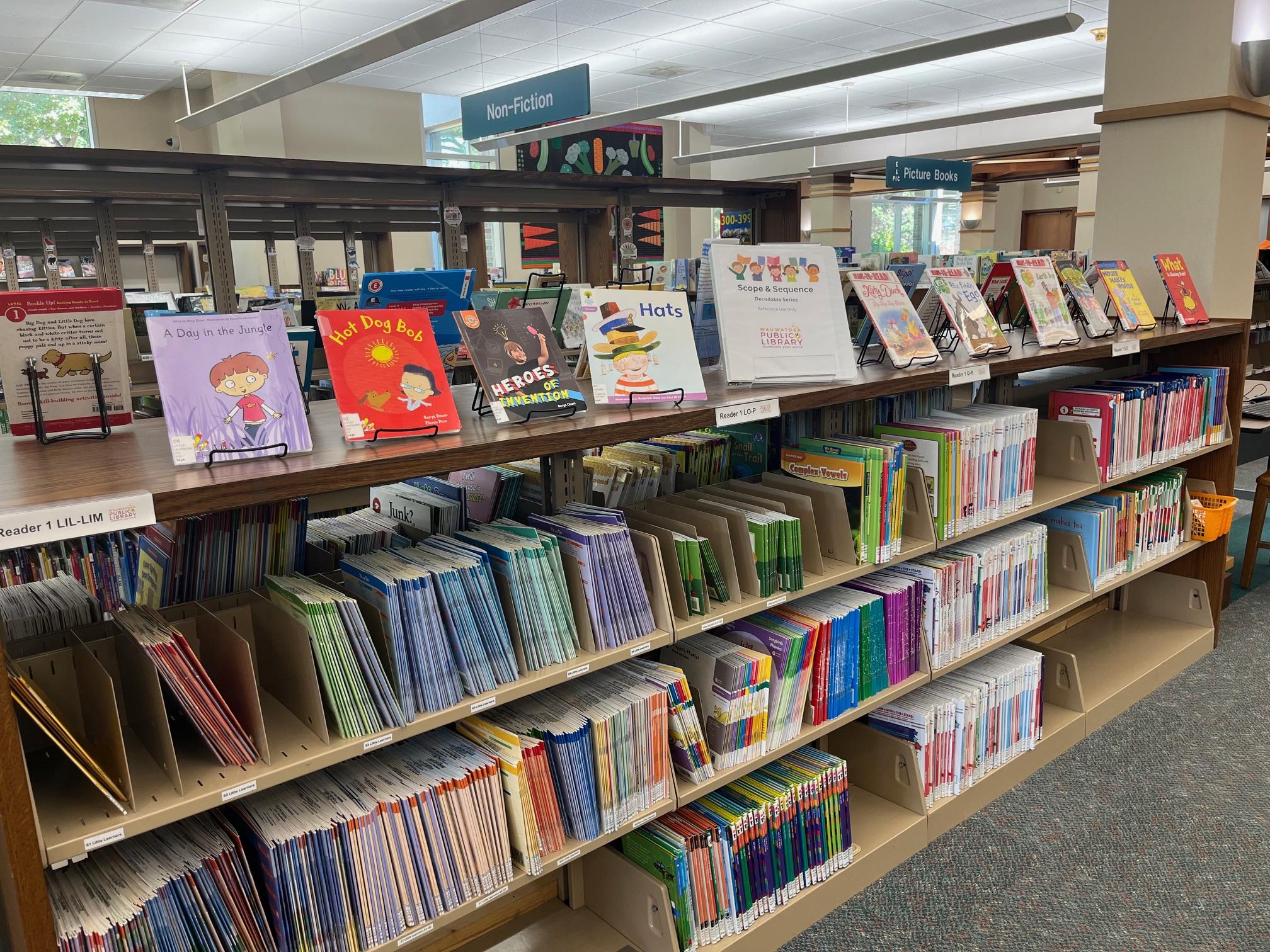 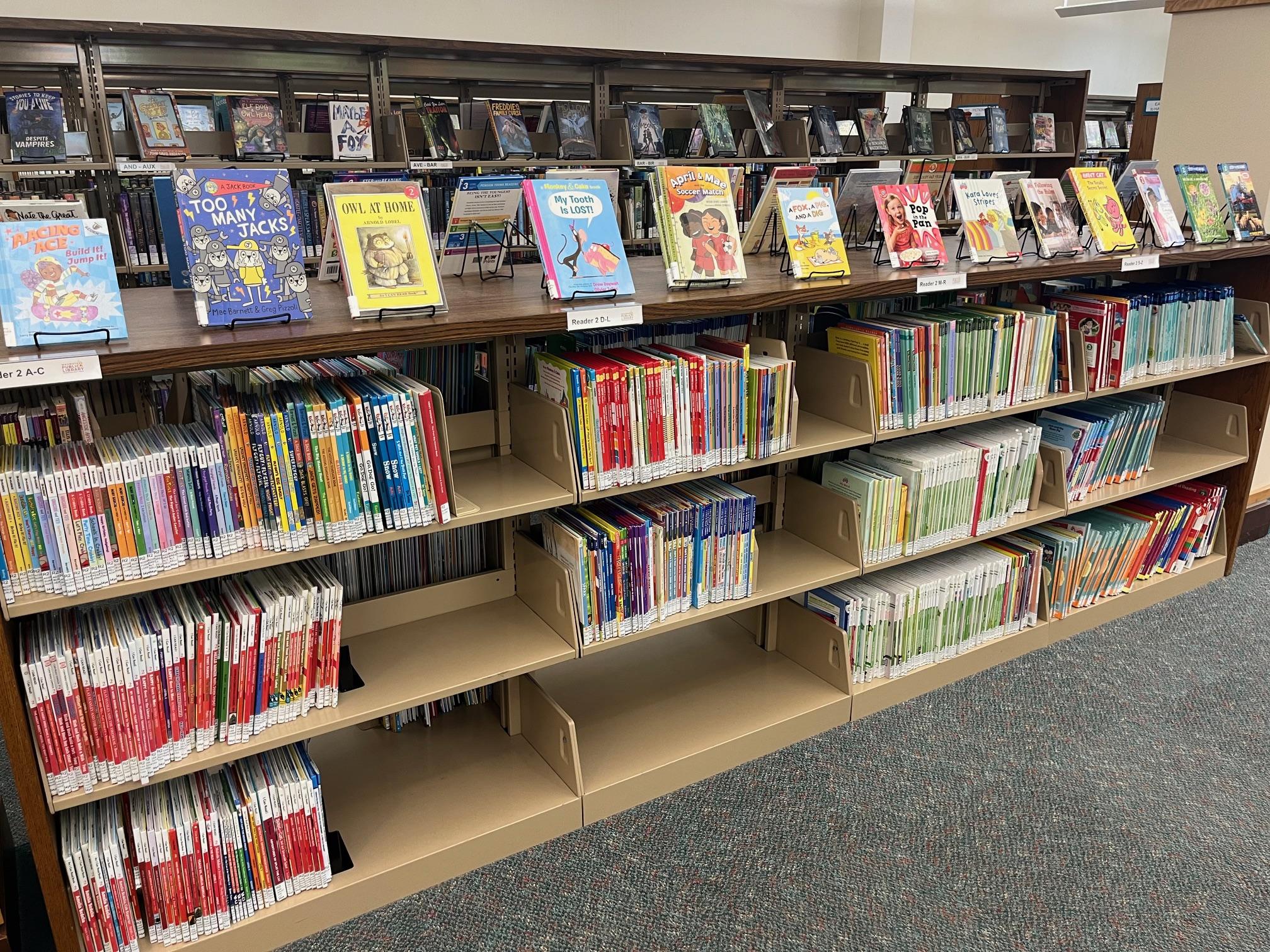 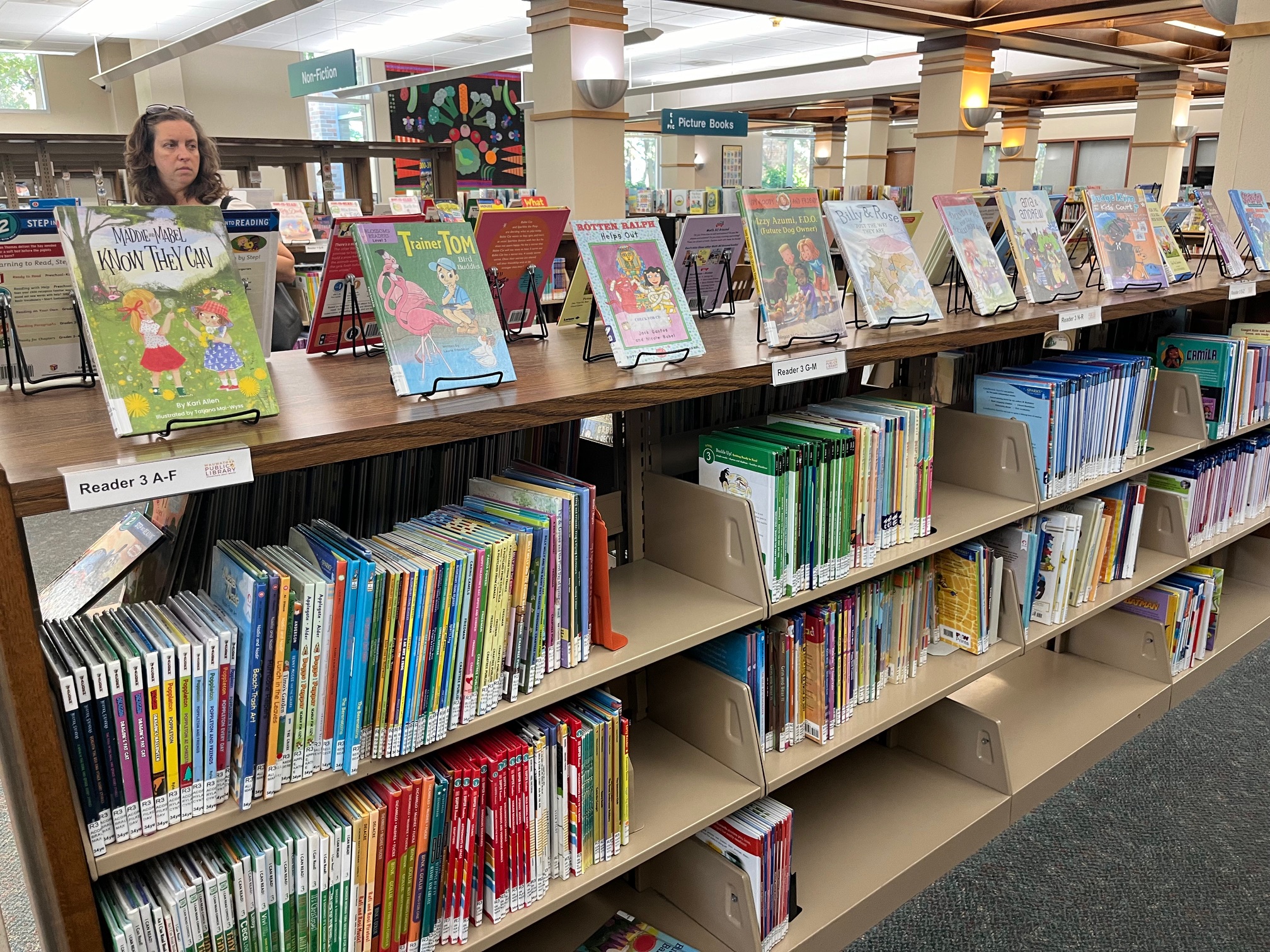 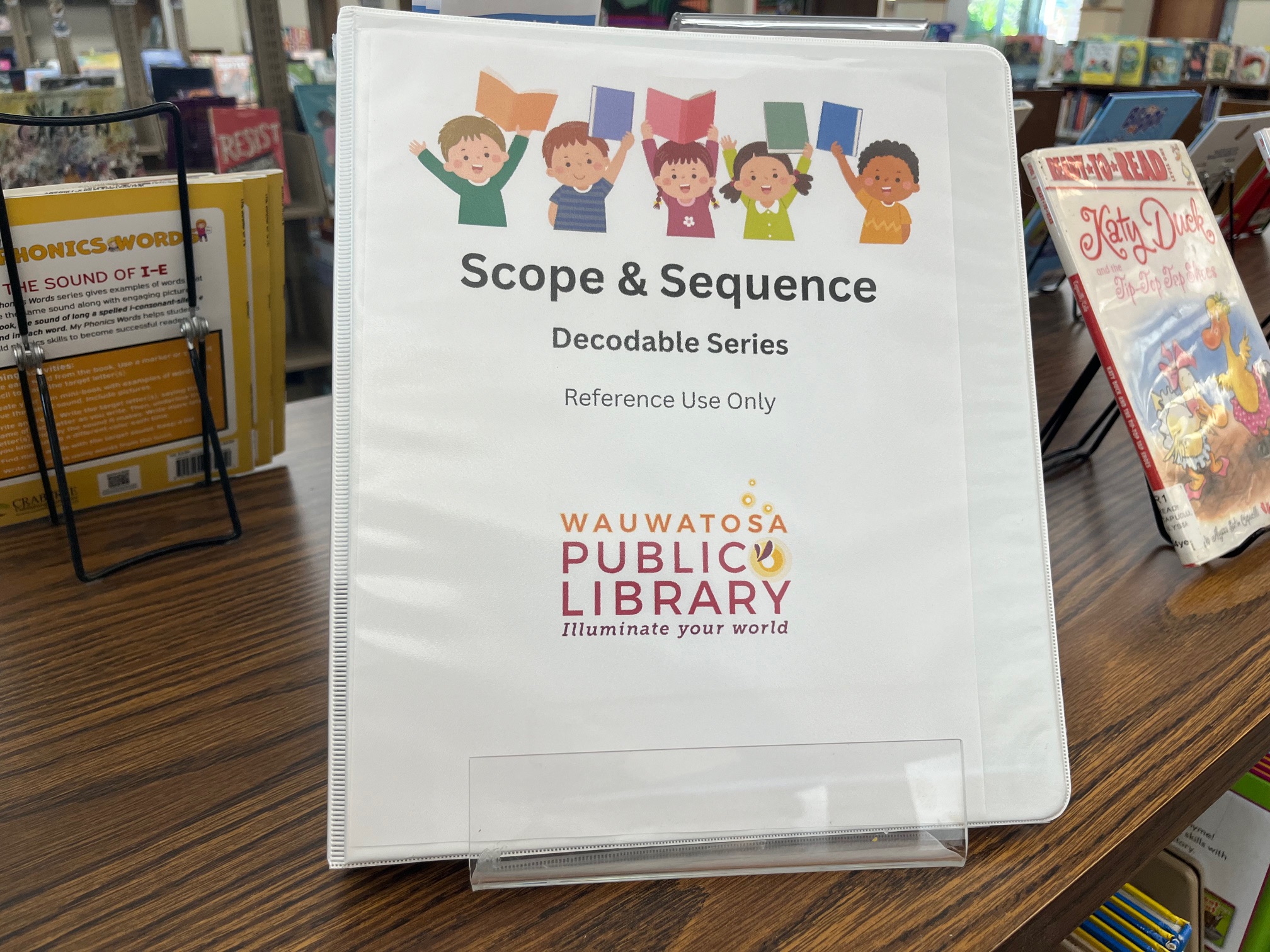 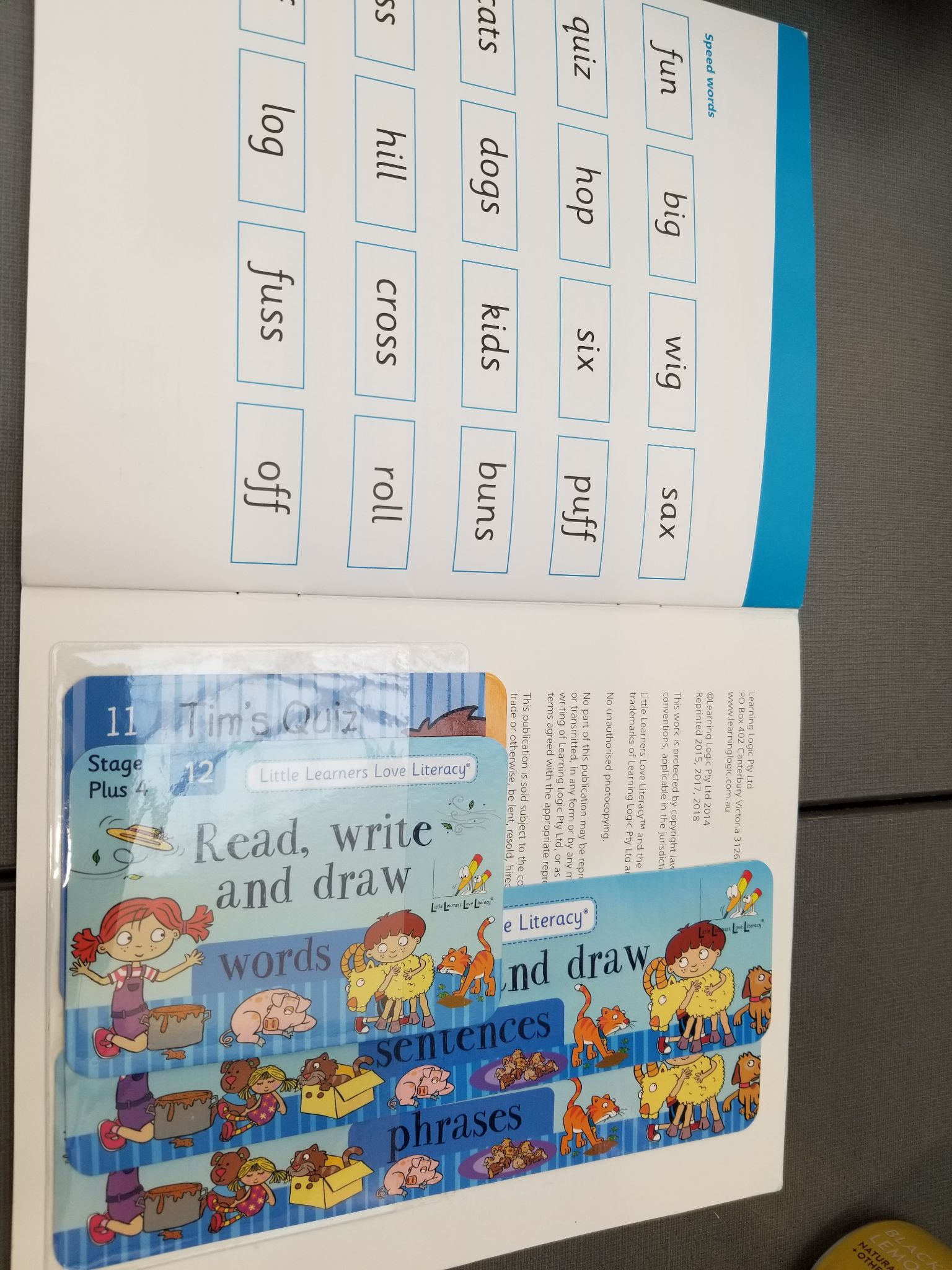 [Speaker Notes: Example of Little Learners cards that come with the set and are put in the back of the books]
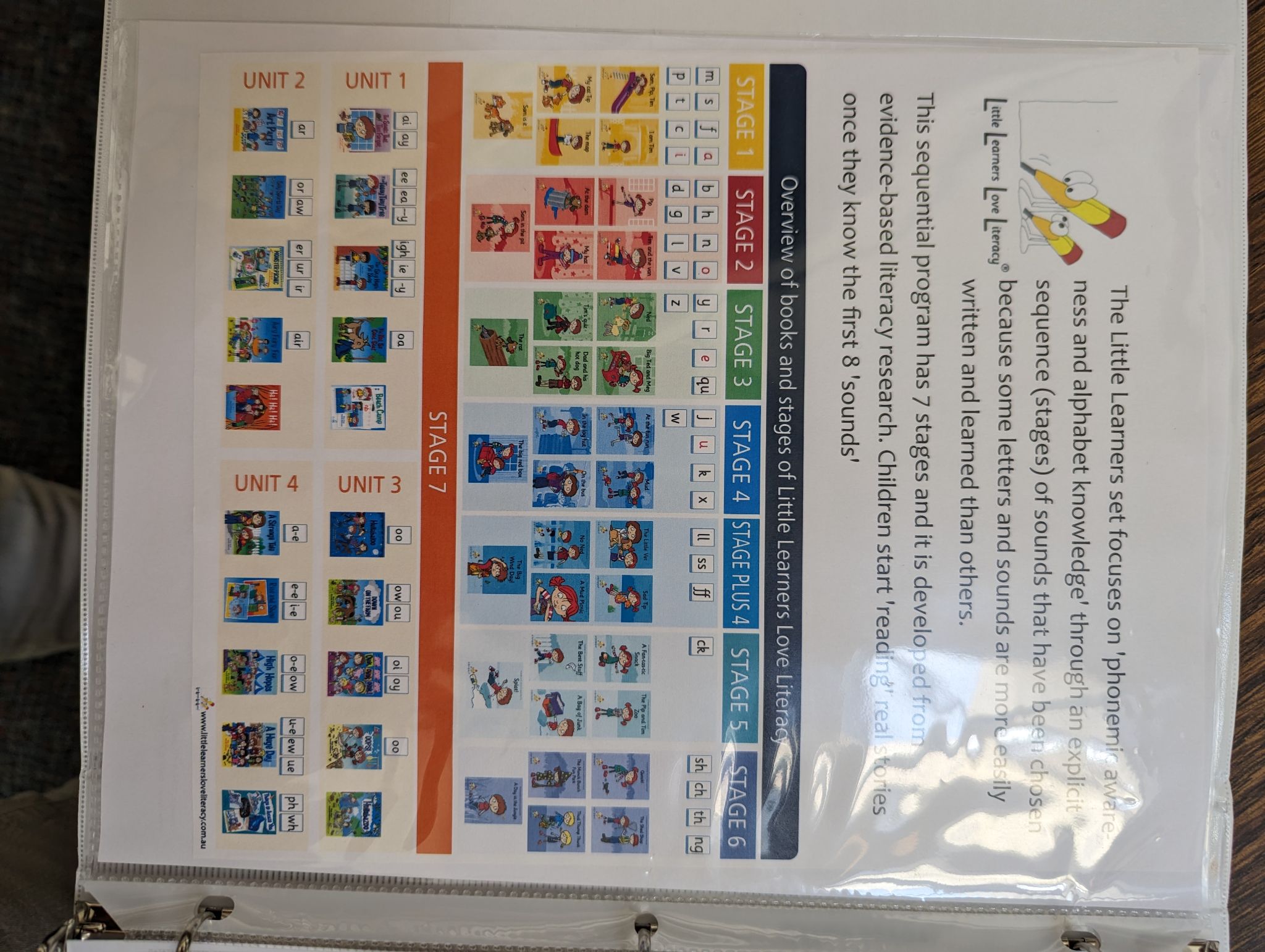 [Speaker Notes: Example of using the user guide ot Little Learners to help patrons use the appropriately]
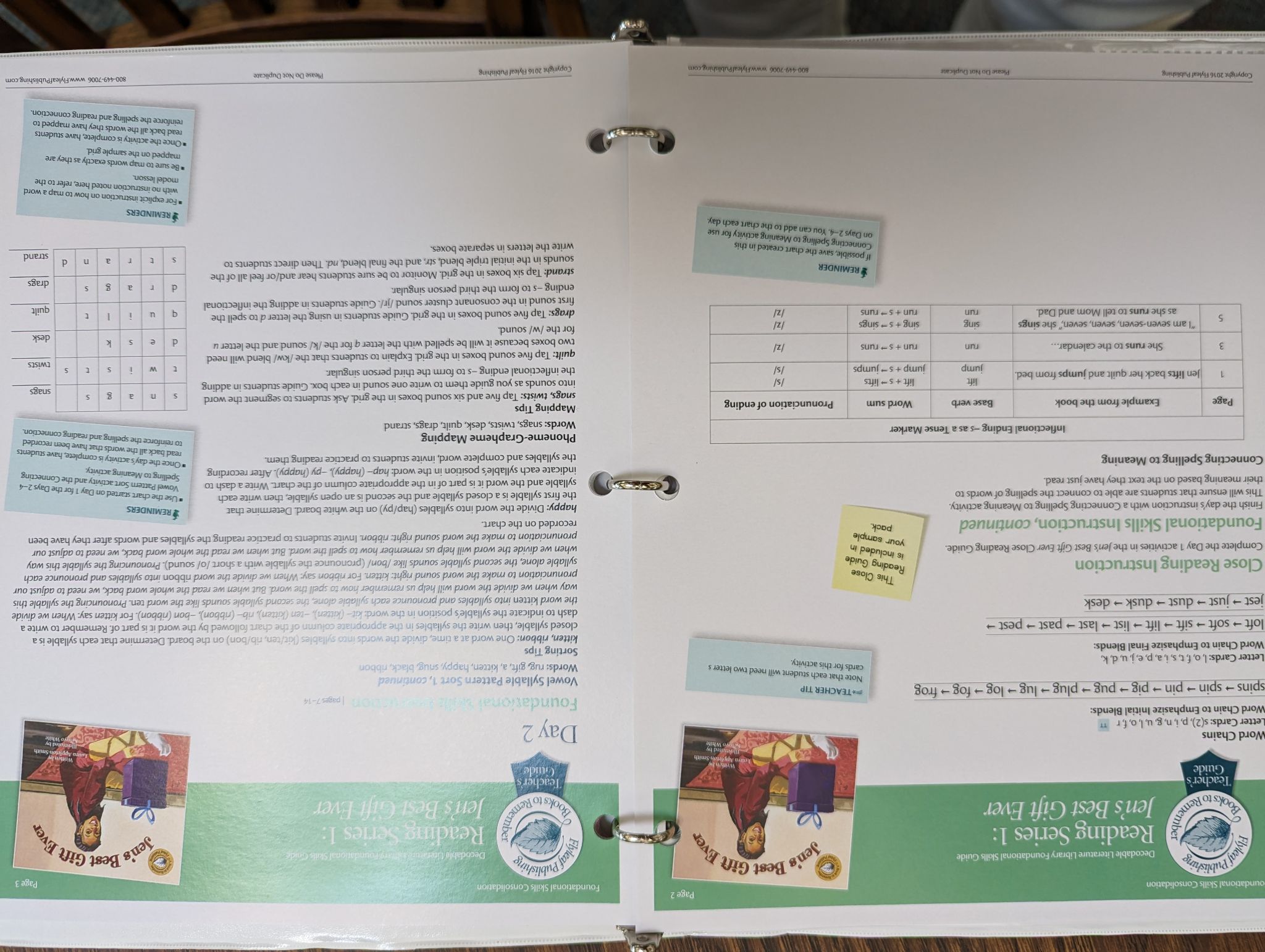 [Speaker Notes: Another page from the binder explaining how the FLyleaf decodable set is organized.]
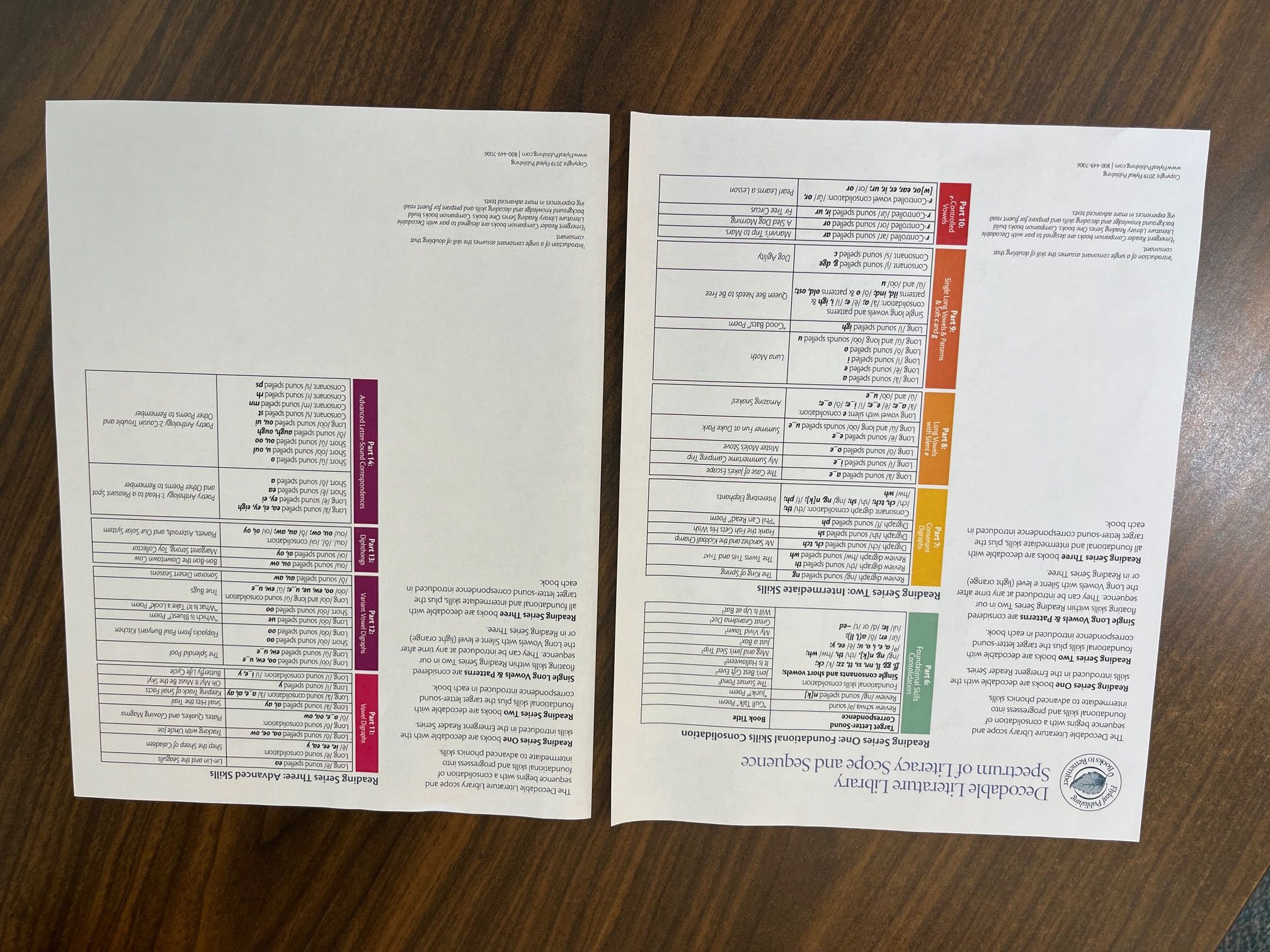 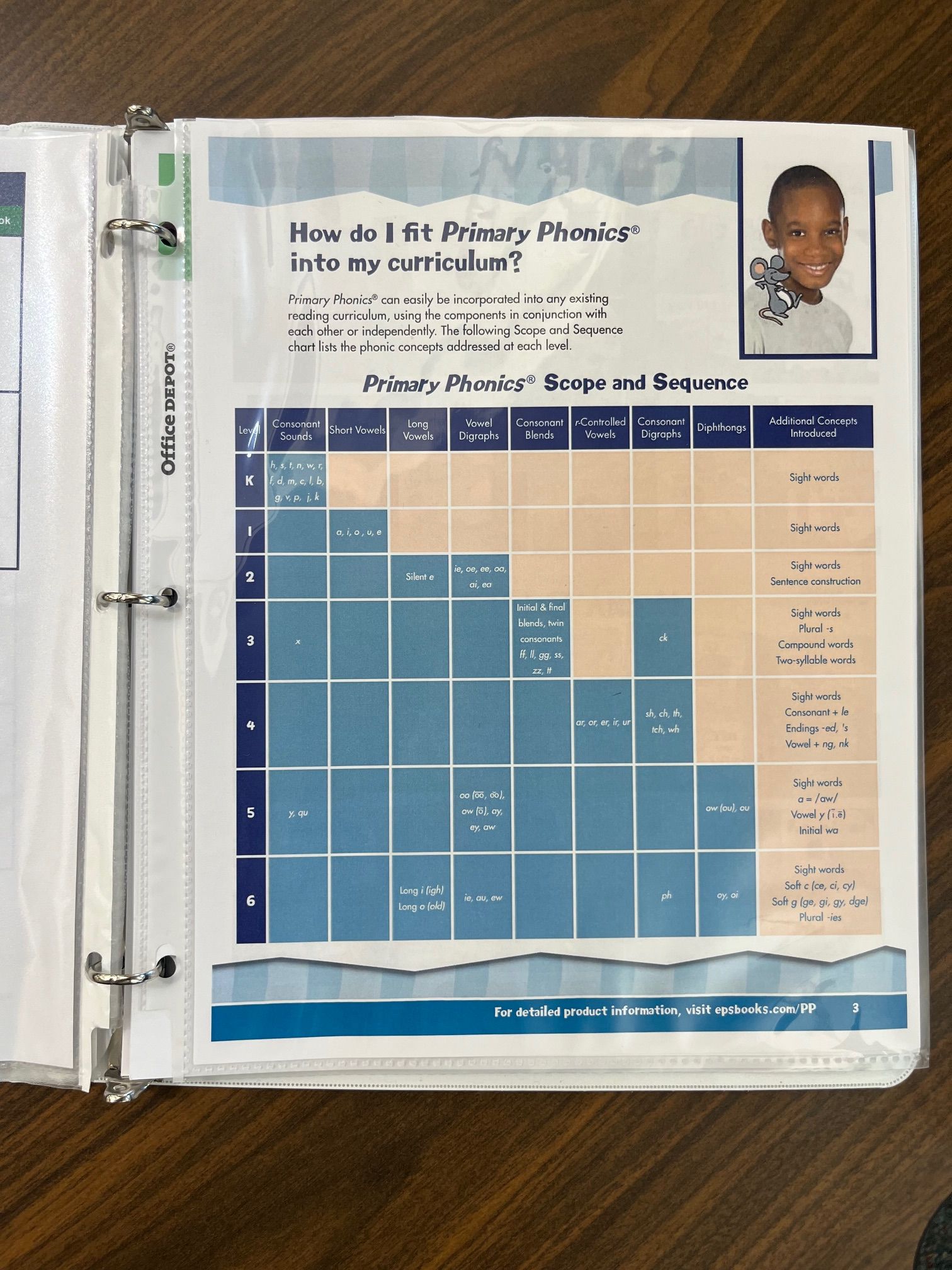 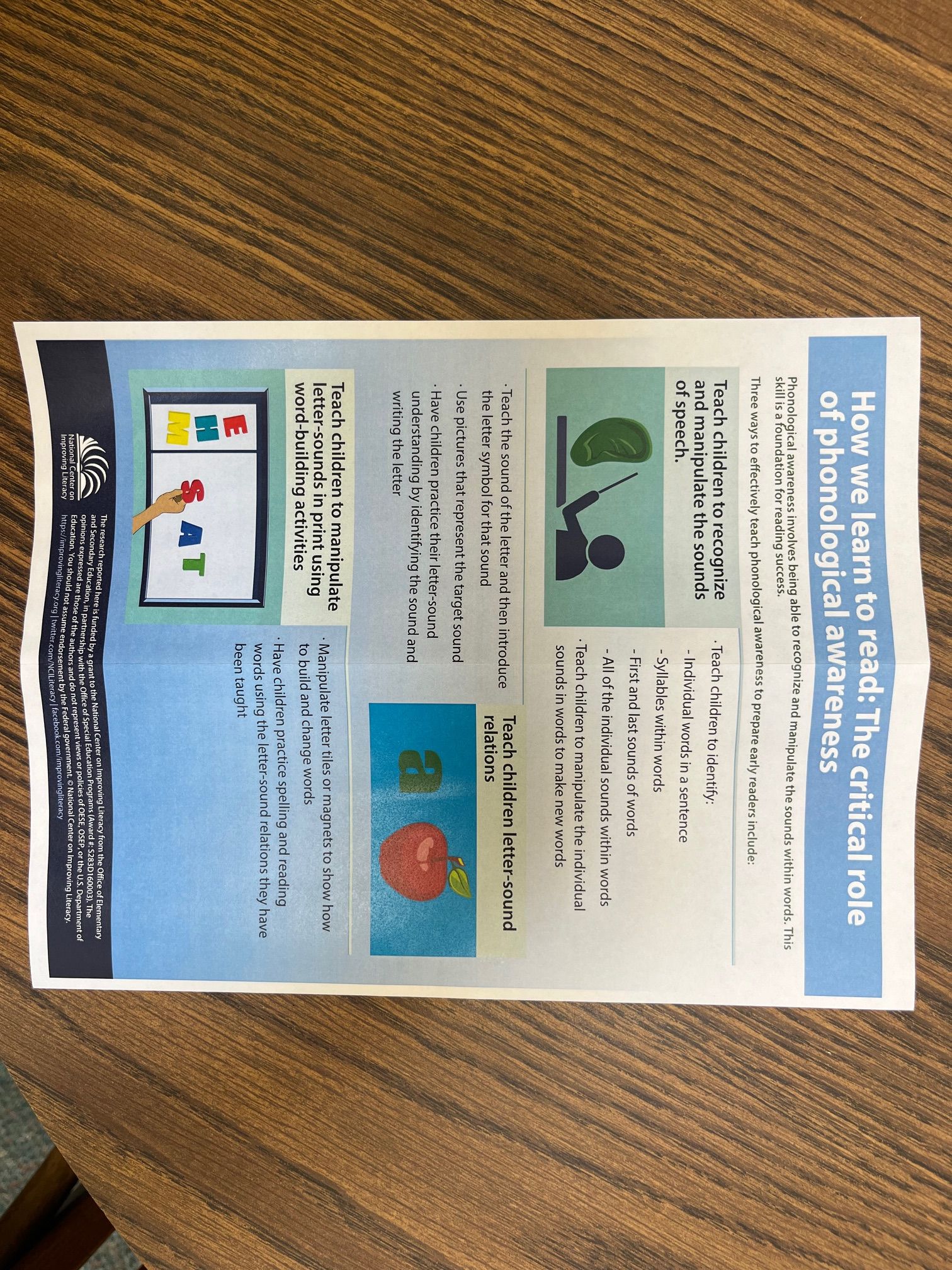 Wauwatosa Public Library Decodables
Benchmark*	     Bob Books		Dandelion Launchers*
Little Honey Books*	Flyleaf		Little Sprouts
Little Learners (Pip & Tim and Big World Nonfiction)
Oxford		Primary Phonics	Dragon Egg Series
Moon Dog Series 
Saddleback (Go Emerge; Go Decode; Go Engage; Go Excel)
*Specifically requested by Wauwatosa School District
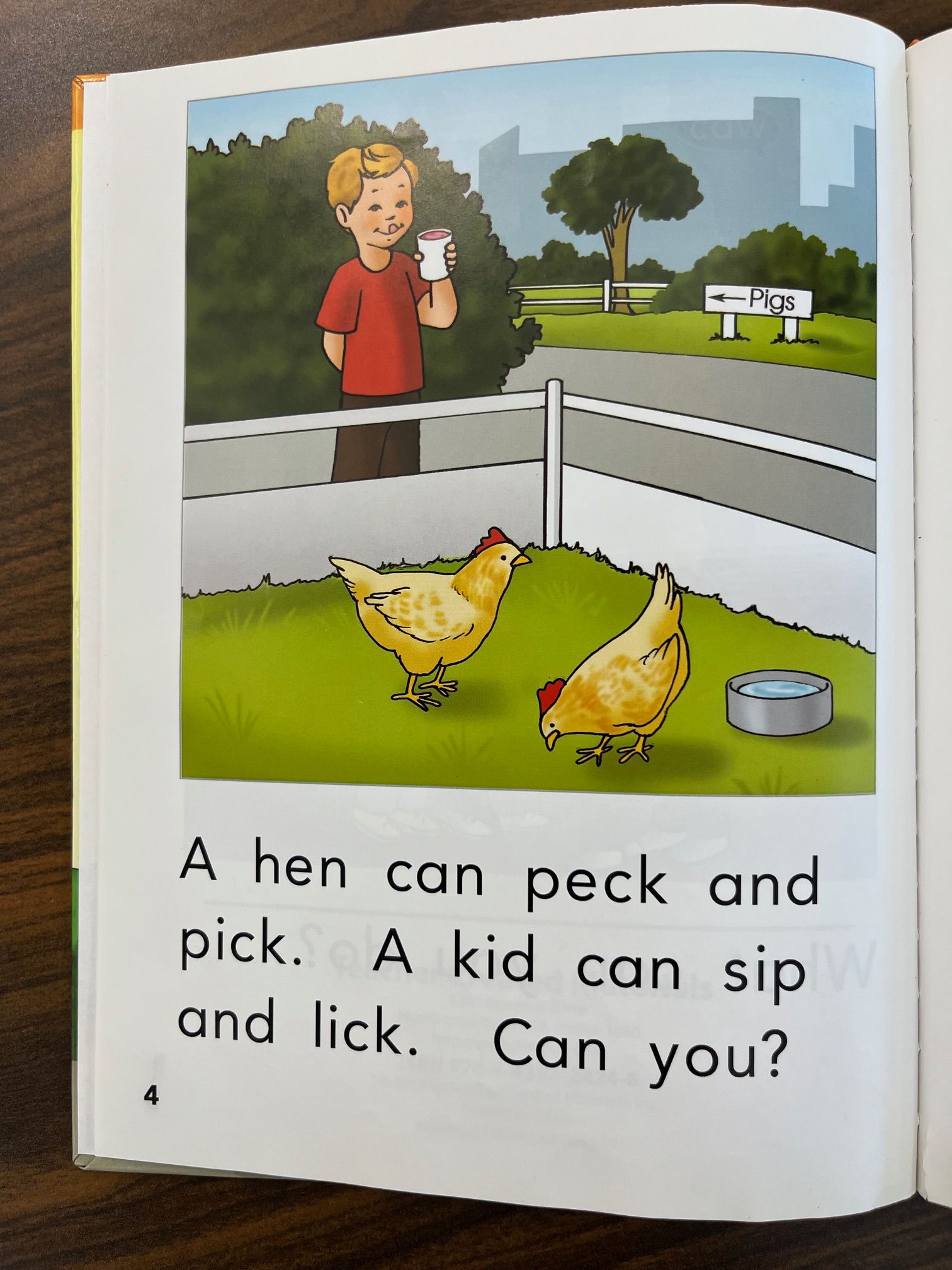 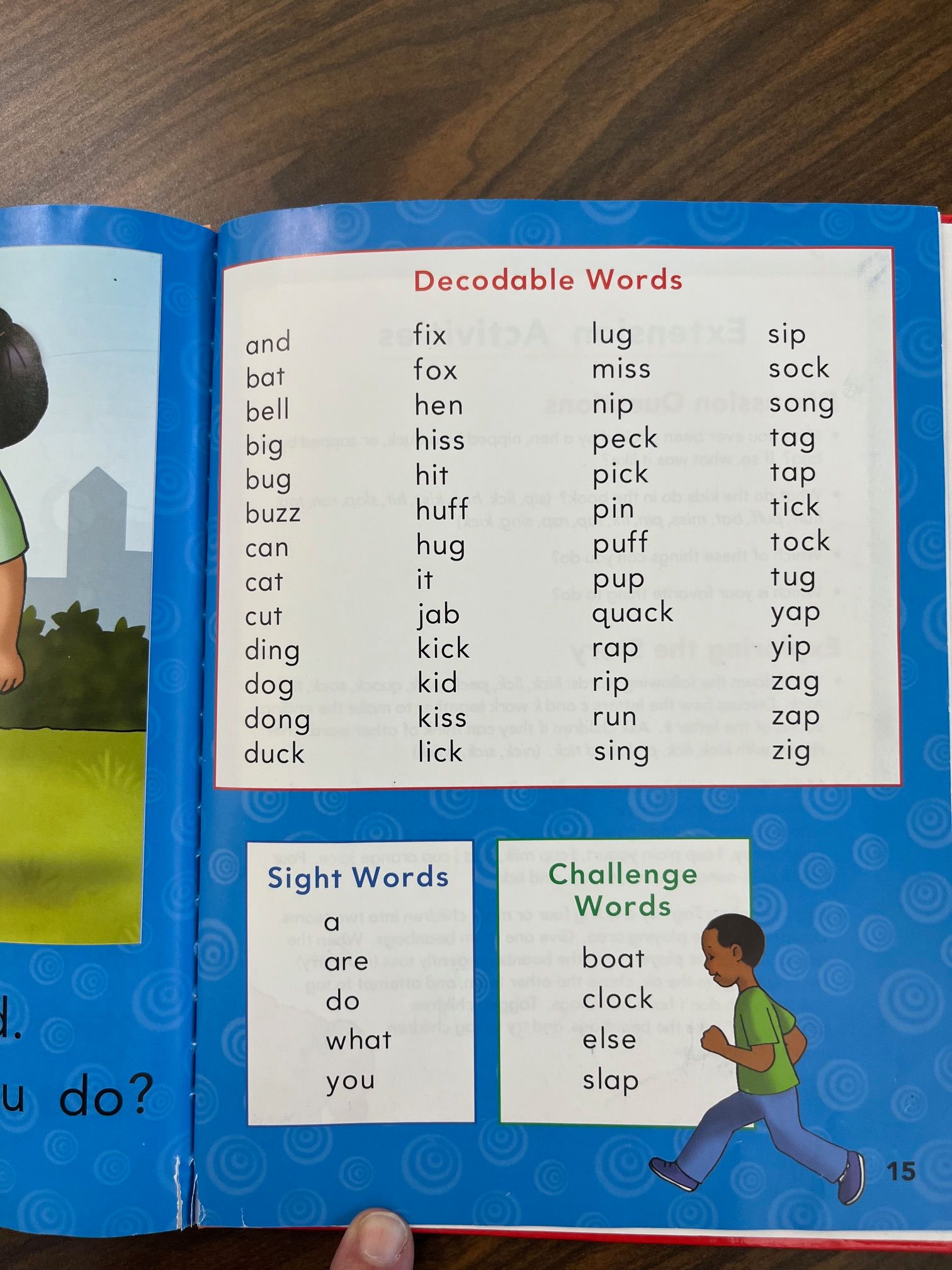 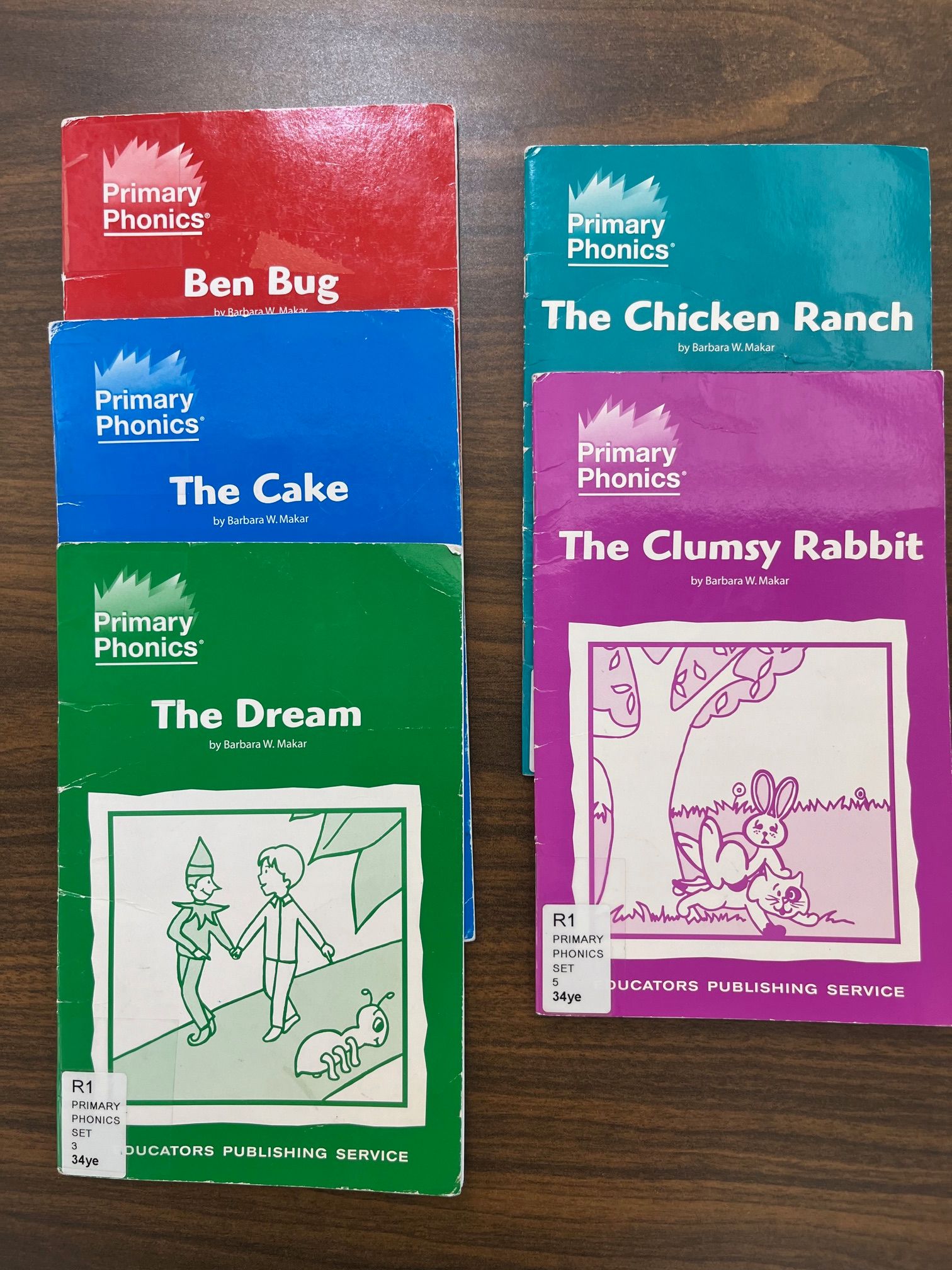 Encouragement from the Wauwatosa Public Library
Wauwatosa Public Library has built a substantial SOR collection to support literacy.  We have become known by educators as the place to "shop".  More importantly, we receive feedback from excited parents that their child is reading.  As a public library, it is our responsibility to not only promote literacy, but give every child the opportunity, the right, to learn to read.
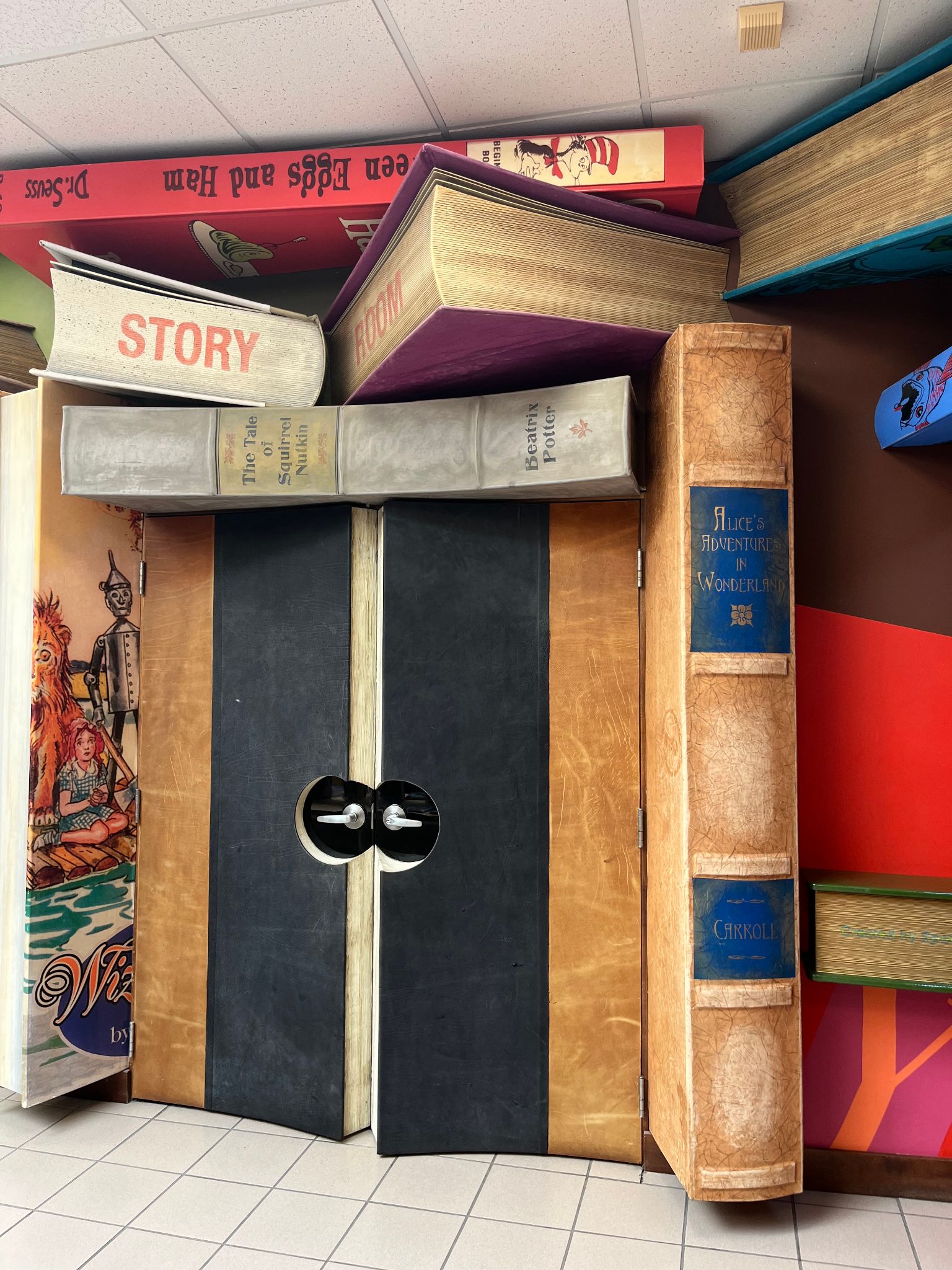 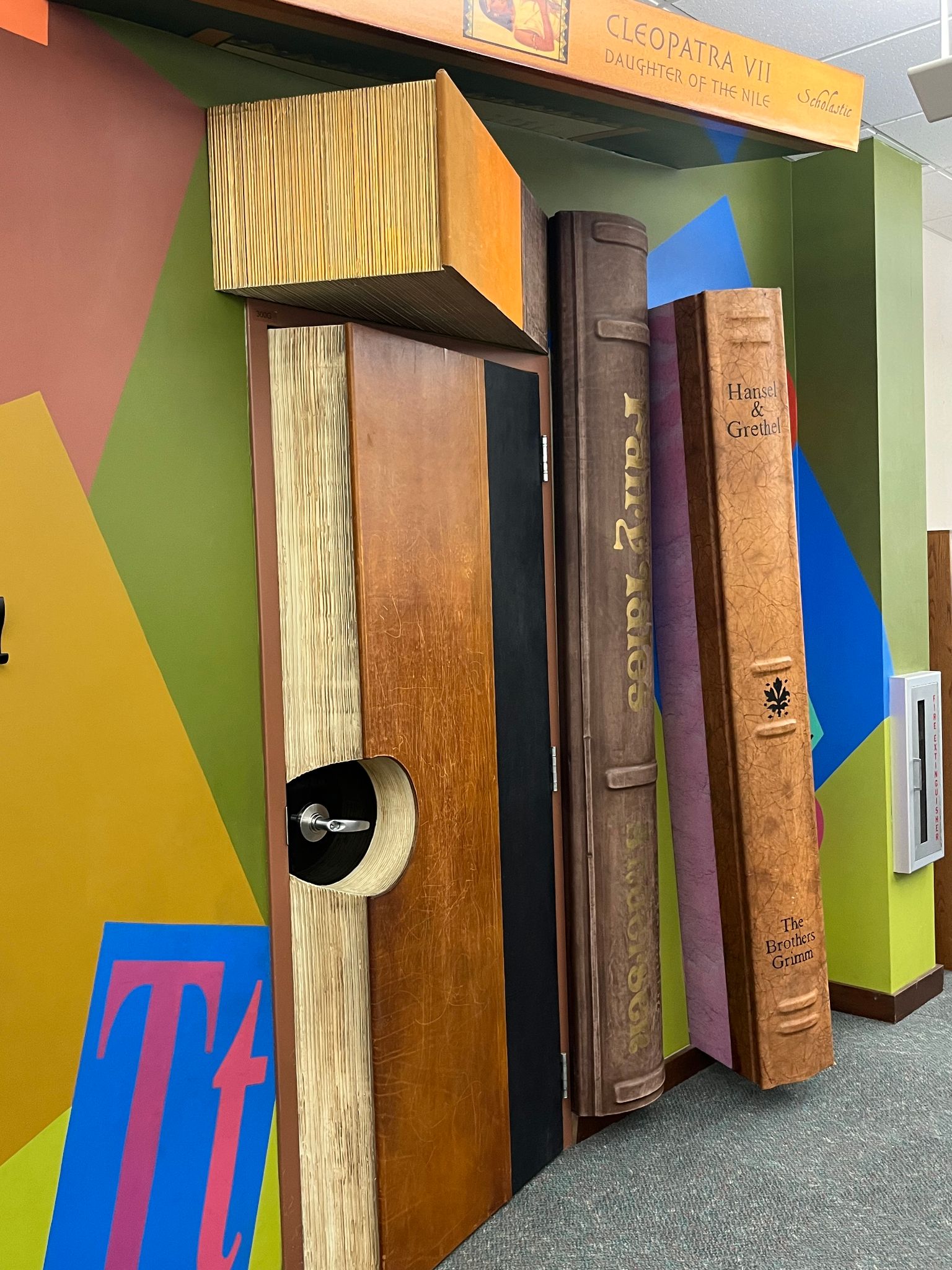